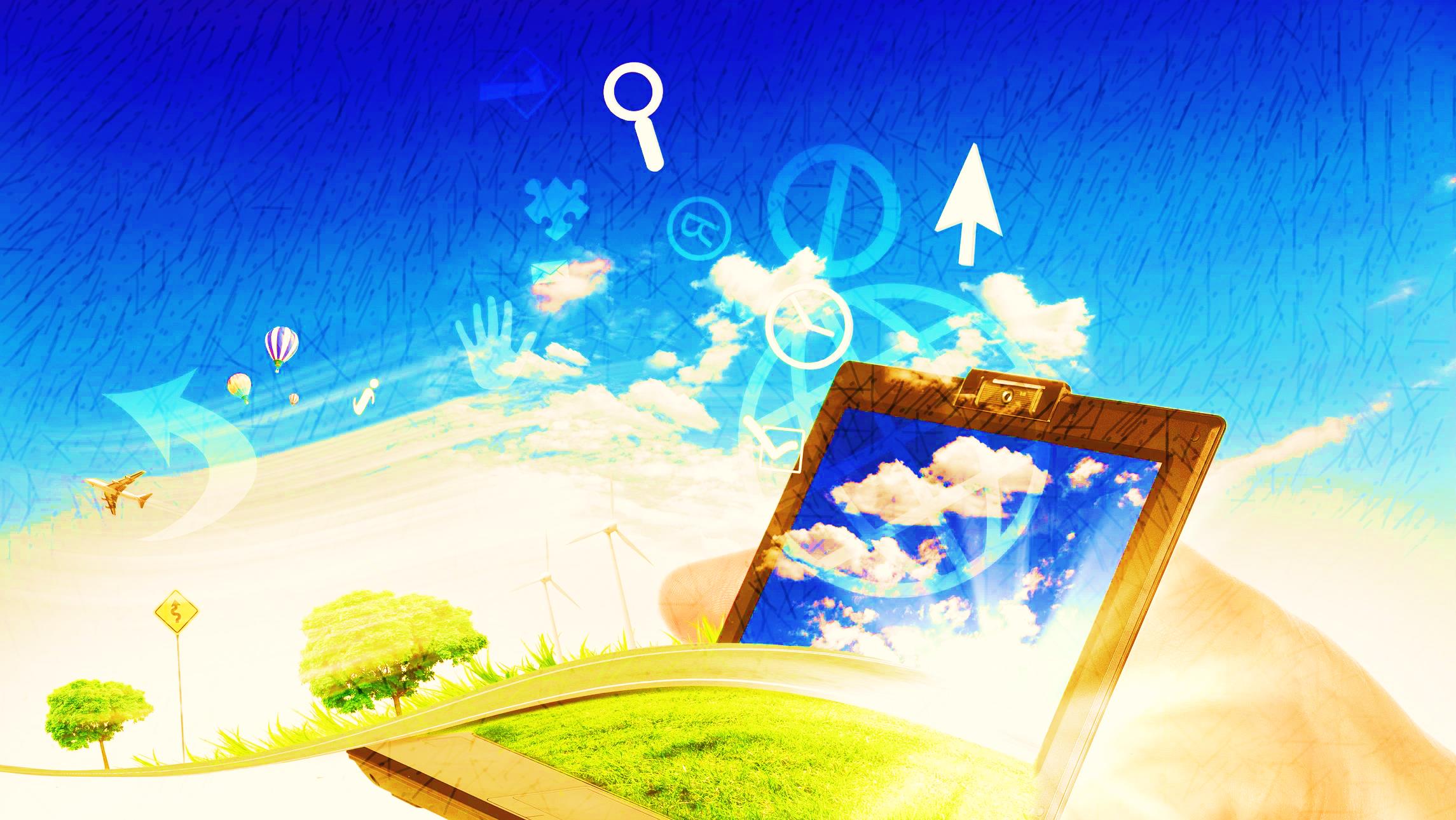 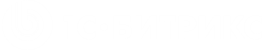 Комплексные решения "1С-Битрикс" для государственных организаций
Надежда Шикина, менеджер по развитию отраслевых решений «1С-Битрикс»
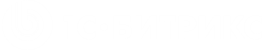 Решения «1С-Битрикс» для госсектора
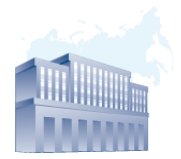 Официальный сайт государственной организации
Портал  открытых данных new
Мобильное приложение «Мой город» new
Внутренний портал государственной организации

Сервисы new
Интерактивная карта объектов
1000+  проектов
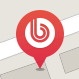 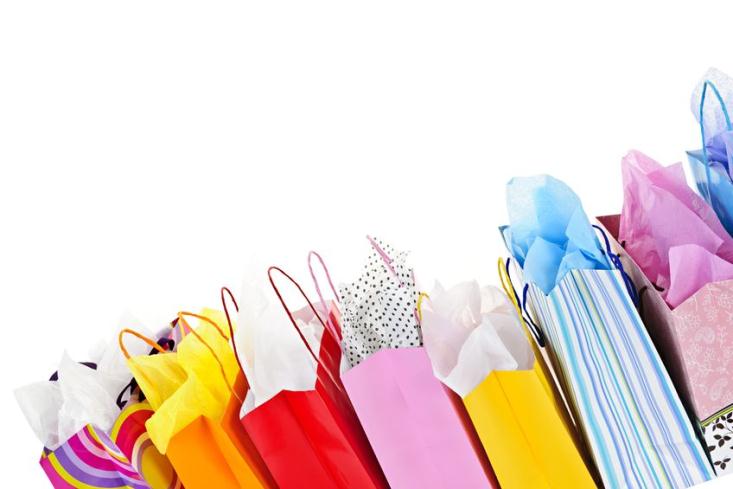 www.1c-bitrix.ru/solutions/gov
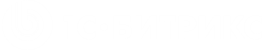 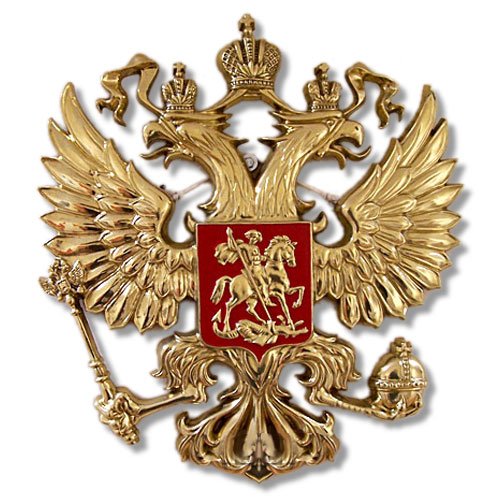 Соответствие законодательству РФ
ФЗ: №8-ФЗ, №112-ФЗ, №149-ФЗ, №152 ФЗ
Приказы Правительства и Министерств РФ 
Методические рекомендациями по публикации открытых данных
Сертификат ФСТЭК
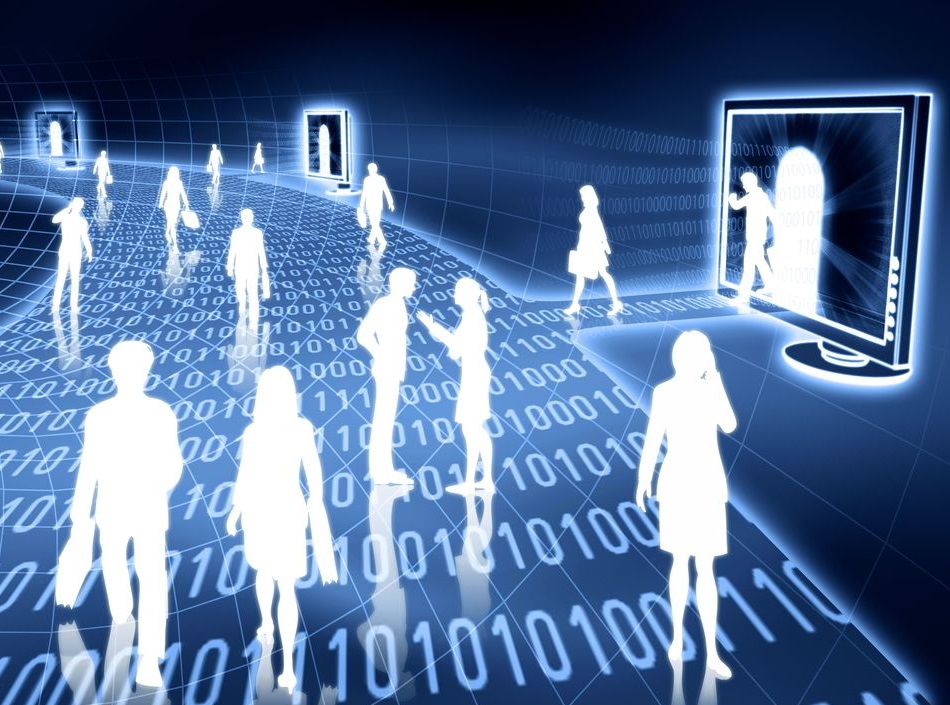 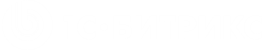 «1С-Битрикс: Портал открытых данных»
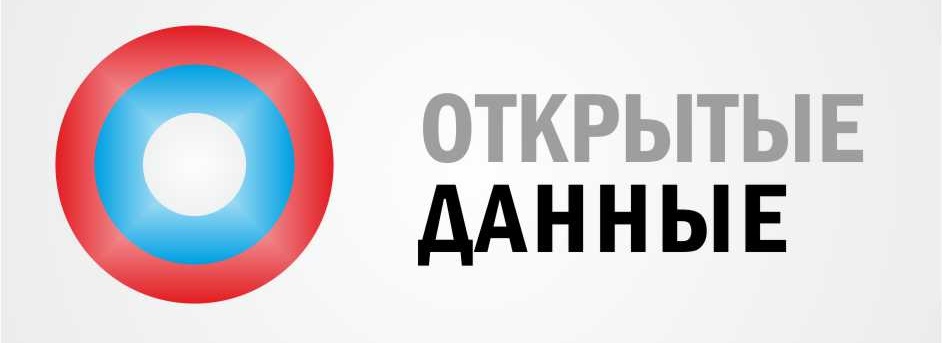 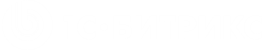 Открытые данные – информация, размещенная в сети «Интернет» в виде систематизированных данных, организованных в формате, обеспечивающем ее автоматическую обработку без предварительного изменения человеком, в целях неоднократного, свободного и бесплатного использования.
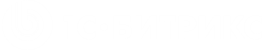 Примеры
Популярное приложение
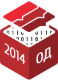 Портал открытых данных правительства Москвы
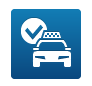 Яндекс.Такси
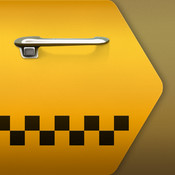 Набор данных : Выданные разрешения на осуществление деятельности по перевозке пассажиров и багажа легковым такси
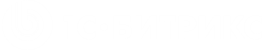 1С-Битрикс: Портал открытых данных
Готовая структура, дизайн и демо-контент 
Комплексная система создания портала открытых данных 
Соответствие Законодательству РФ
Высокая безопасность 
API для разработчиков
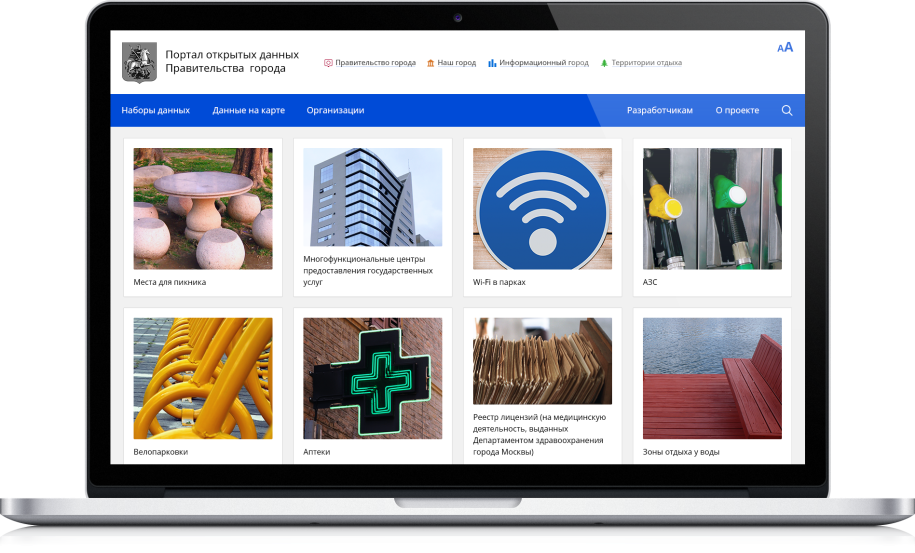 http://marketplace.1c-bitrix.ru/solutions/bitrix.opendata/
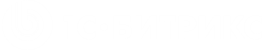 Работа с данными на сайте
Просмотр открытых данных на сайте в онлайн-таблице и на карте
Поиск и фильтрация данных 
Обратная связь и отправка сообщений об ошибках
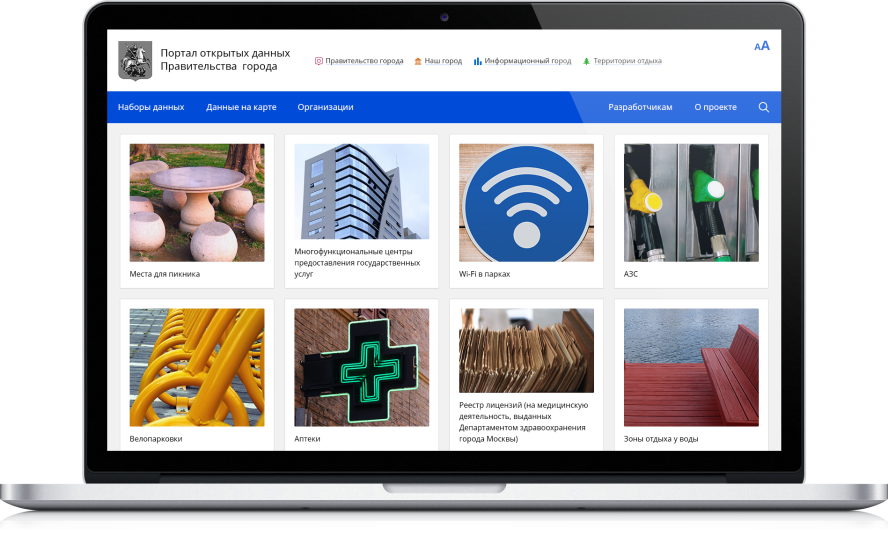 Интегрирован модуль  «1С-Битрикс: Интерактивная карта объектов»
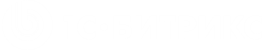 Настраиваемая онлайн-таблица
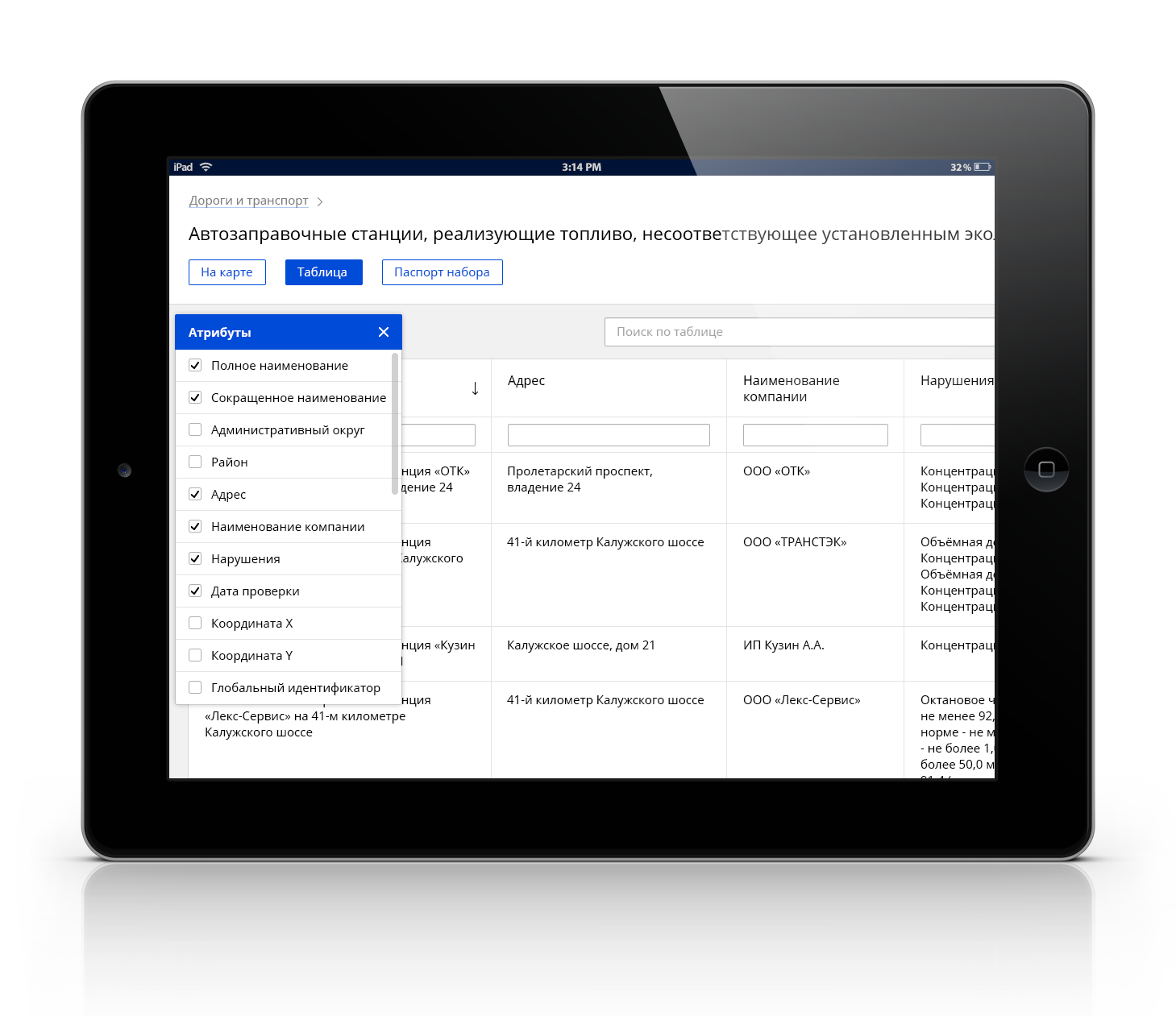 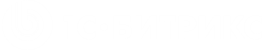 Данные на карте
а
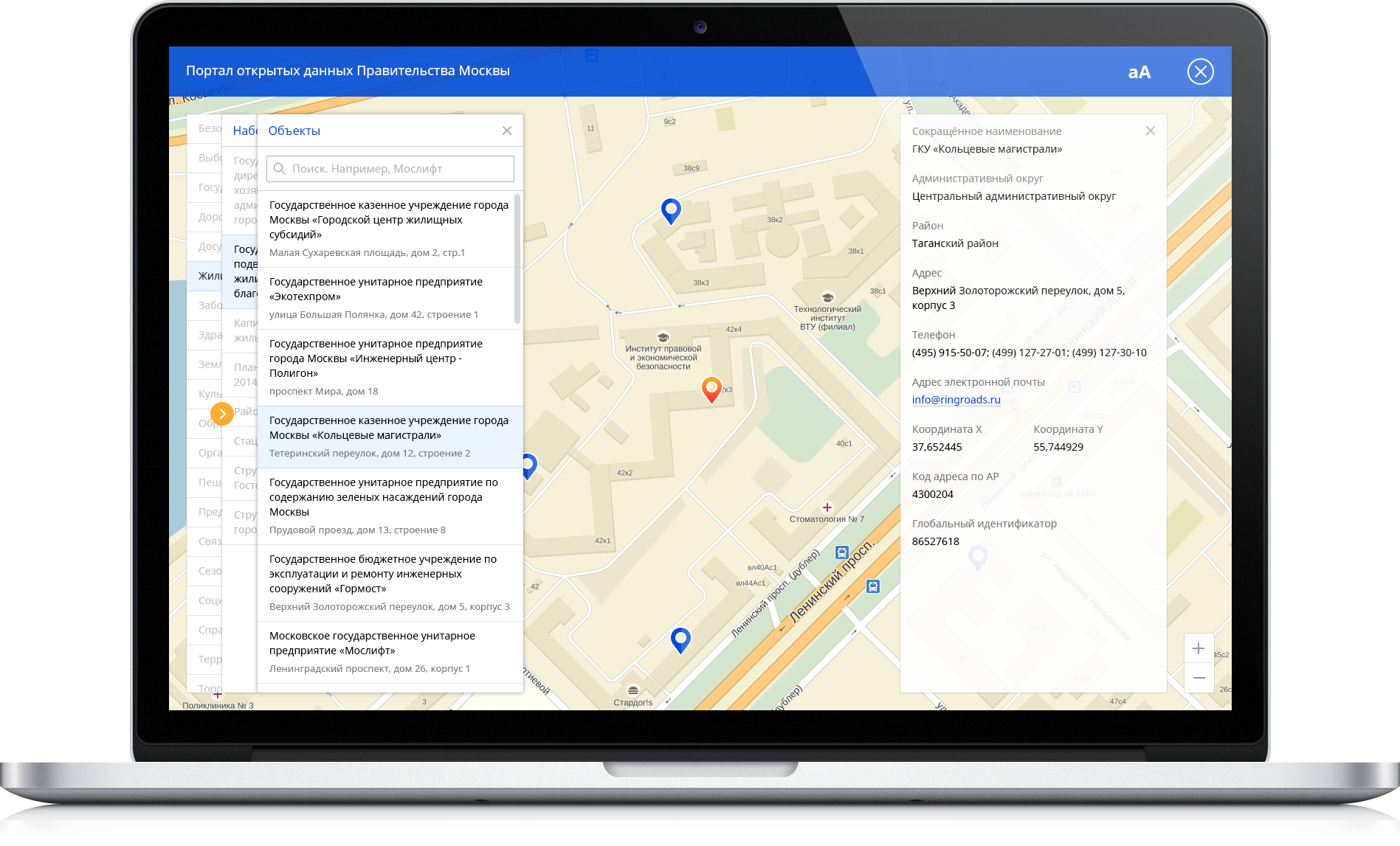 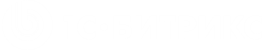 Возможности для операторов
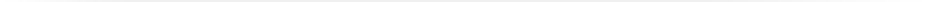 Единое хранилище открытых данных
Создание и  редактирование данных в административной части сайта
Импорт и экспорт данных, csv 
Версионность данных
Управление сообщениями об ошибках
Журнал контроля за изменениями
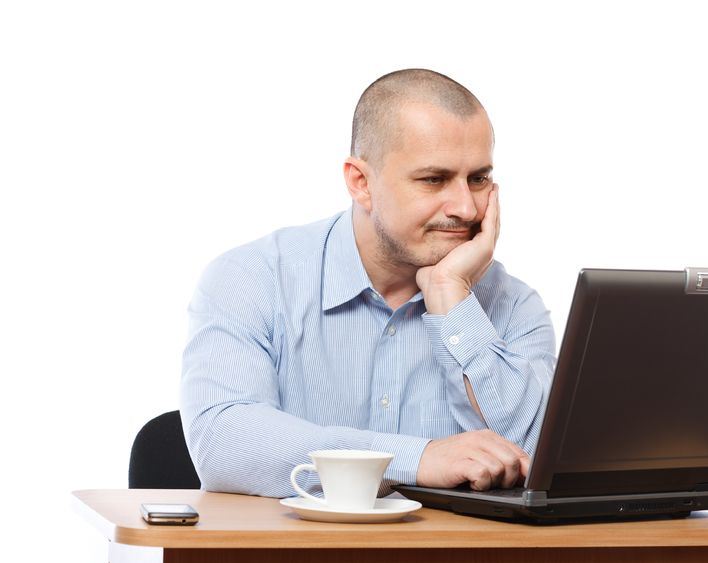 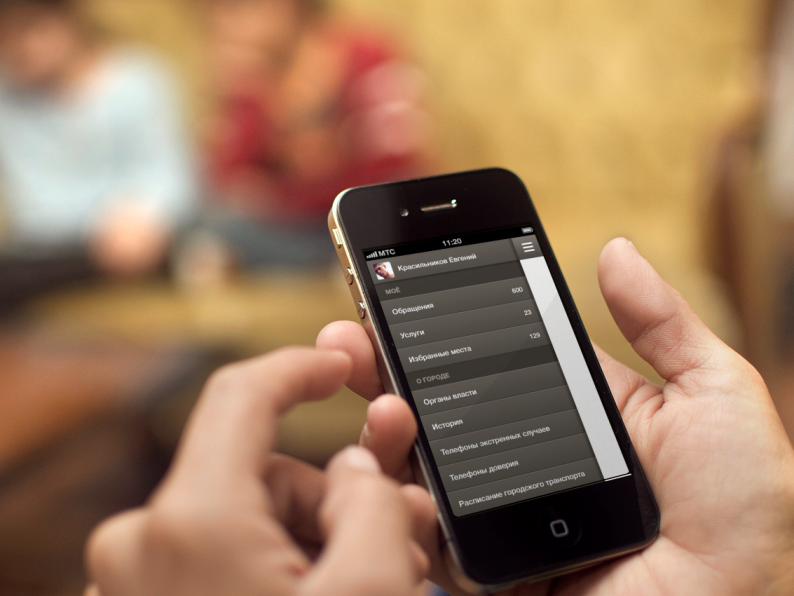 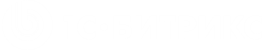 Мобильное приложение 
«Мой город»

Создано на базе  продукта 
«1С-Битрикс: Мобильное приложение» 
 
Демо-версия «BitrixCity» доступна в AppStore и Google Play
[Speaker Notes: Информирование  граждан о государственных услугах и местах их предоставления
Обеспечение доступа к наиболее востребованным услугам (на примере штрафов ГИБДД)
Участие граждан в улучшении жизни города, края, области
Мобильный справочник городских объектов и телефонов доверия
Решение ориентировано на администрации города, края, области

Мобильное приложение для сайта государственной организации – это не  только возможность получать популярные электронные услуги в любой точке планеты, где есть доступ к сети Internet, но и  активно участвовать в диалоге с властями, быть в курсе важных событий и легко планировать свой досуг.]
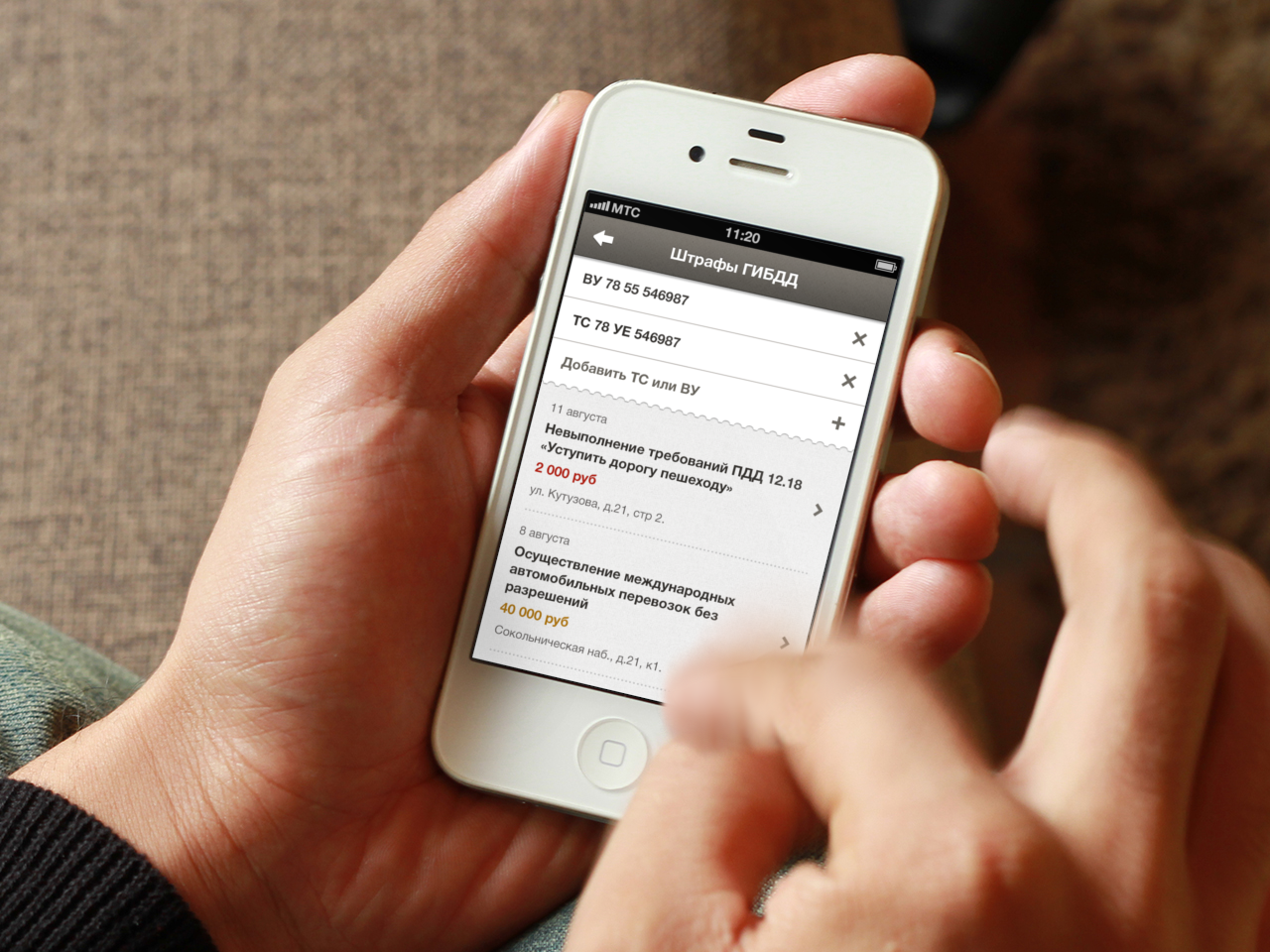 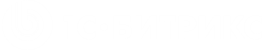 Гид по государственным услугам
Список необходимых документов 
Порядок и условия предоставления услуг 
Популярные услуги
[Speaker Notes: Гид по  государственным услугам с описанием необходимых документов, порядком и условий предоставления услуг (с показом популярных электронных услуг).]
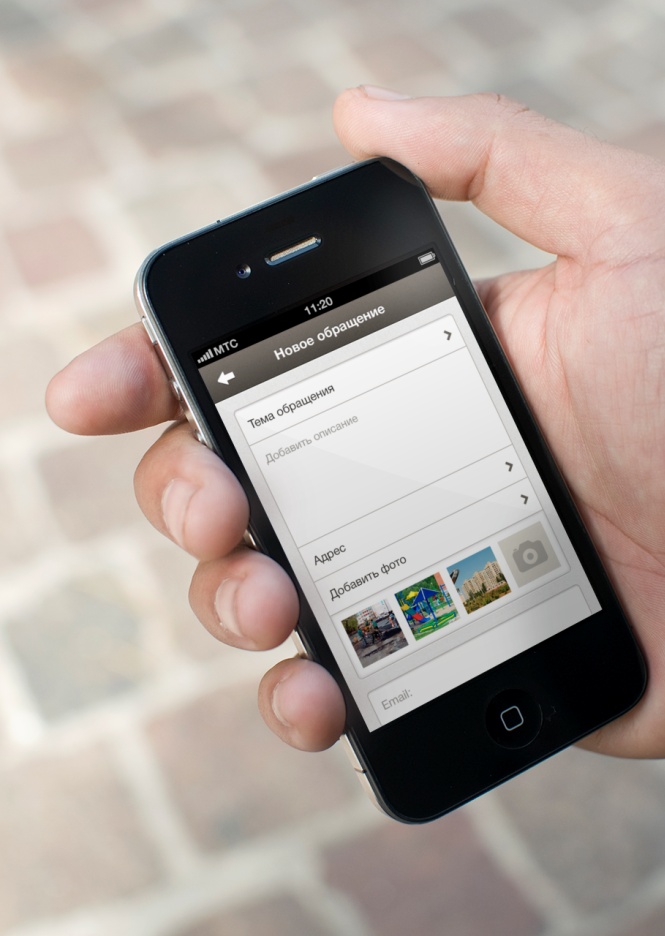 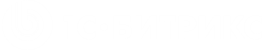 Обращения граждан
Отправить обращение или сообщить о проблеме стало удобно!
Выбор темы обращения
Добавление фотографий
Геолокация (планируется)
Просмотр статусов и результата обработки в личном кабинете
[Speaker Notes: Возможность выбора тематики обращений и отслеживания статуса обращения.]
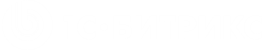 Обращения: статусы и темы
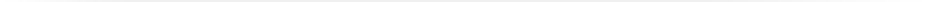 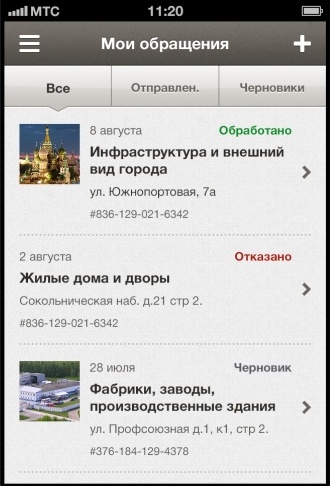 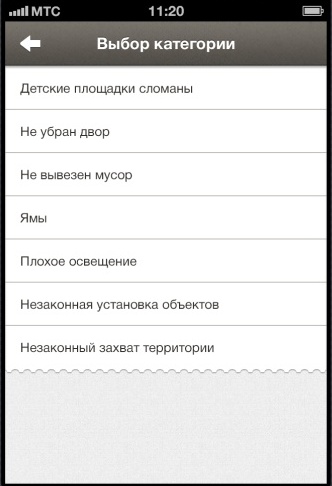 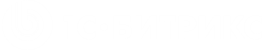 Карта объектов, событий  и  туристических маршрутов
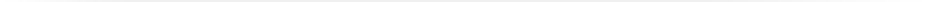 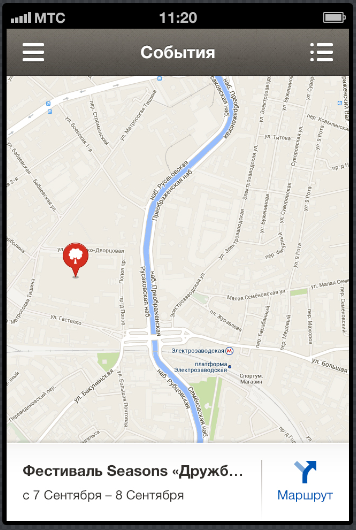 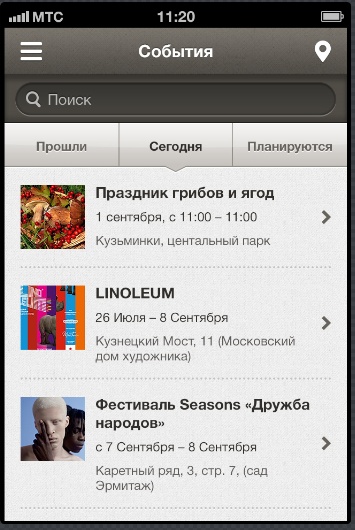 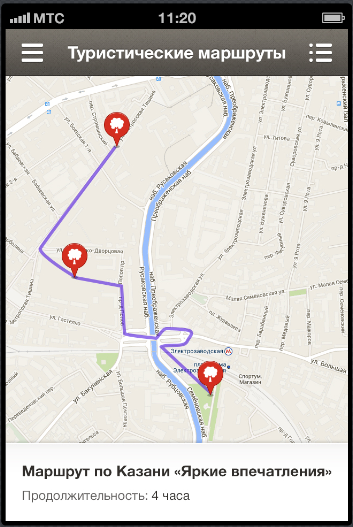 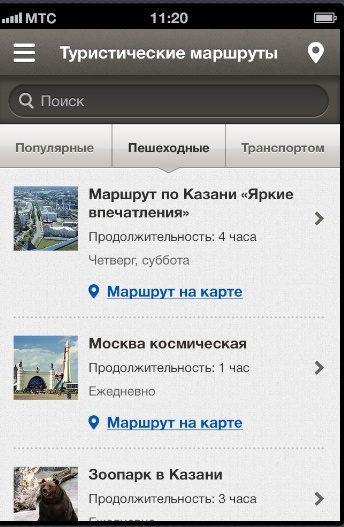 [Speaker Notes: Афиша  важных событий города -Вы будете всегда в курсе официальных мероприятий, городских праздников, фестивалей и выставок.]
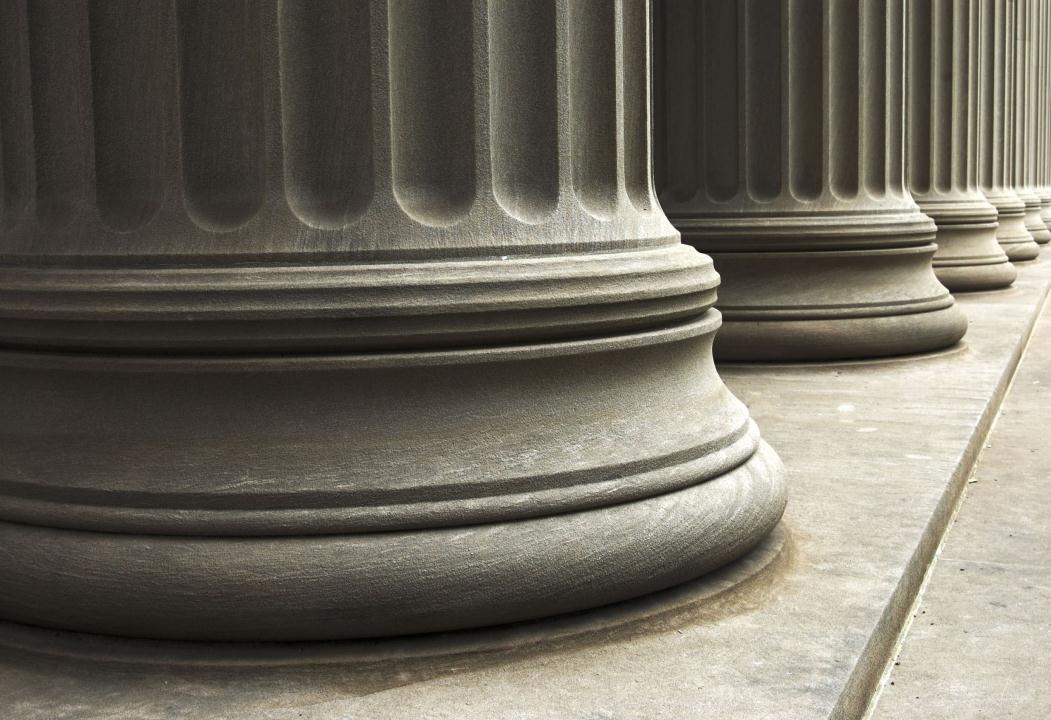 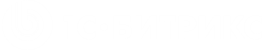 «1С-Битрикс: Официальный сайт государственной организации»
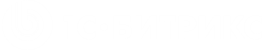 Преимущества
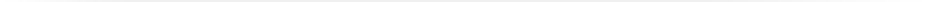 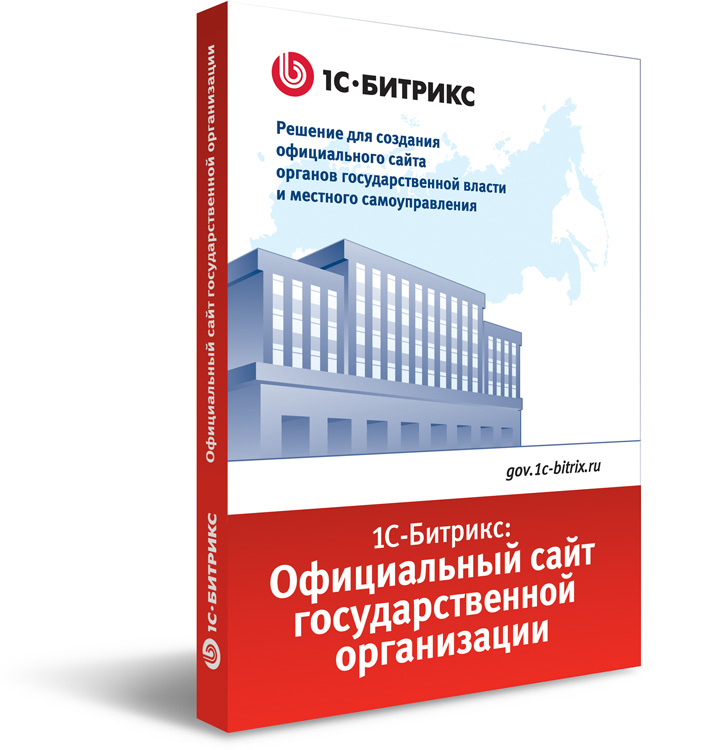 Готовая структура: разделы и сервисы, шаблоны дизайна и демо-контент.
Соответствие Законодательству РФ
Простое управление сайтом: автоматический мастер установки
Высокая безопасность, сертификат ФСТЭК
http://www.1c-bitrix.ru/solutions/gov/site.php
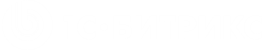 Возможности
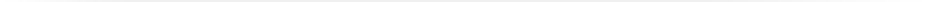 Разделы о государственной организации, документы  и т.д.
Сервис «Обращения граждан»
Интерактивная карта объектов
Версия для лиц с ограниченными физическими возможностями здоровья (WCAG2.0) 
Мобильное приложение «Мой город»
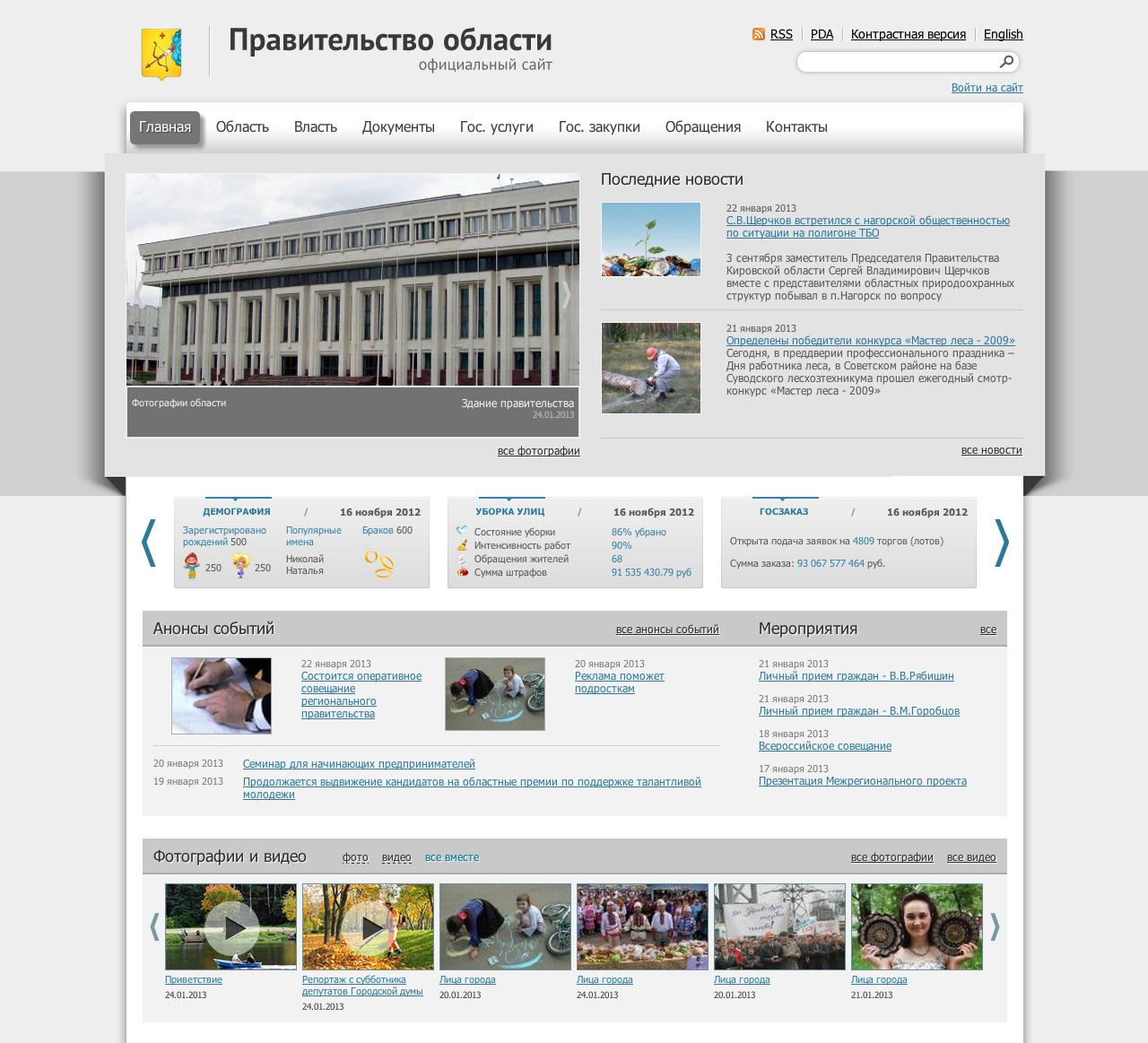 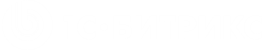 Шаблон «Яркий»
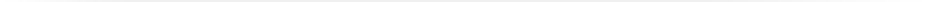 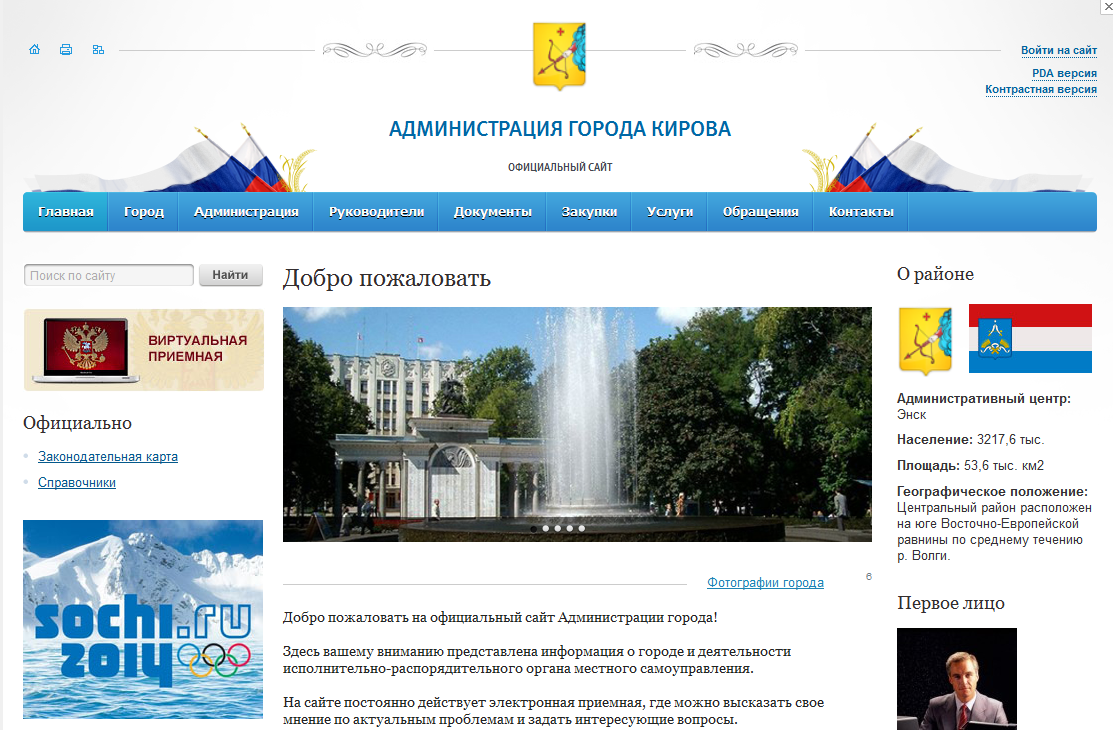 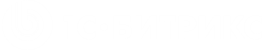 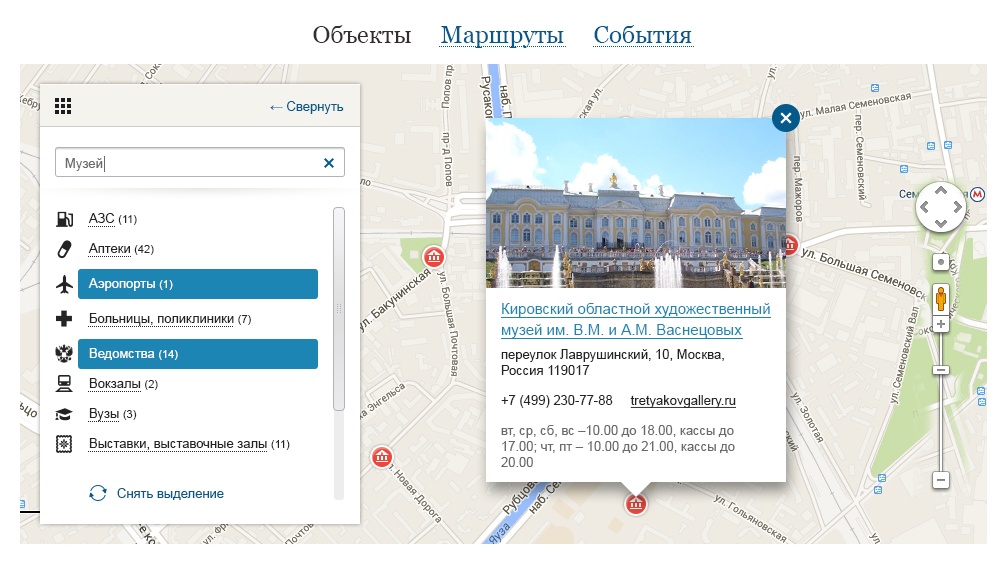 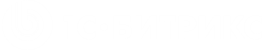 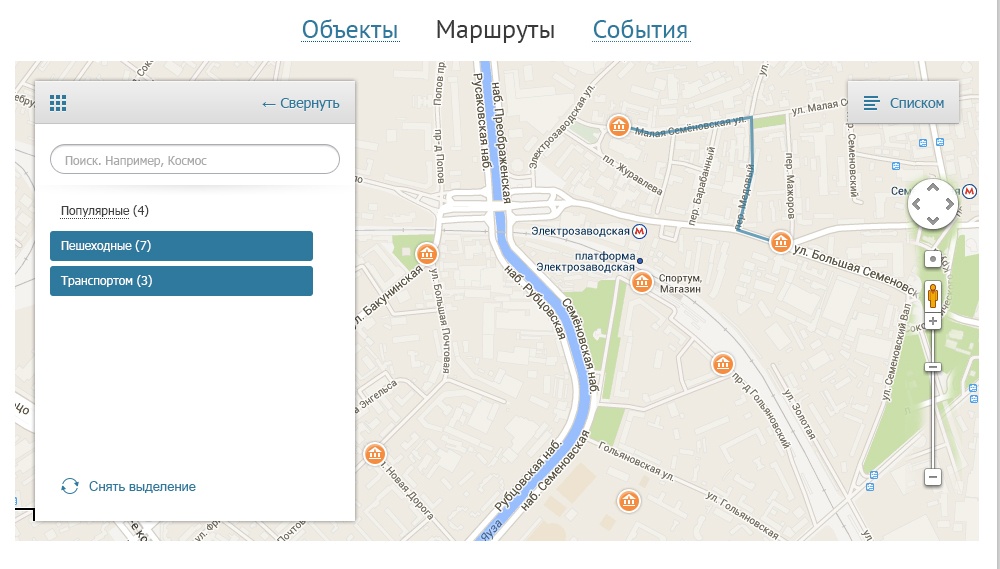 [Speaker Notes: Оптимизировано 2 шаблона: яркий и портальный]
Доступность сайта для людей с ограниченными возможностями
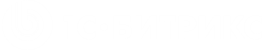 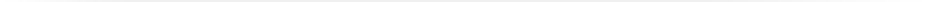 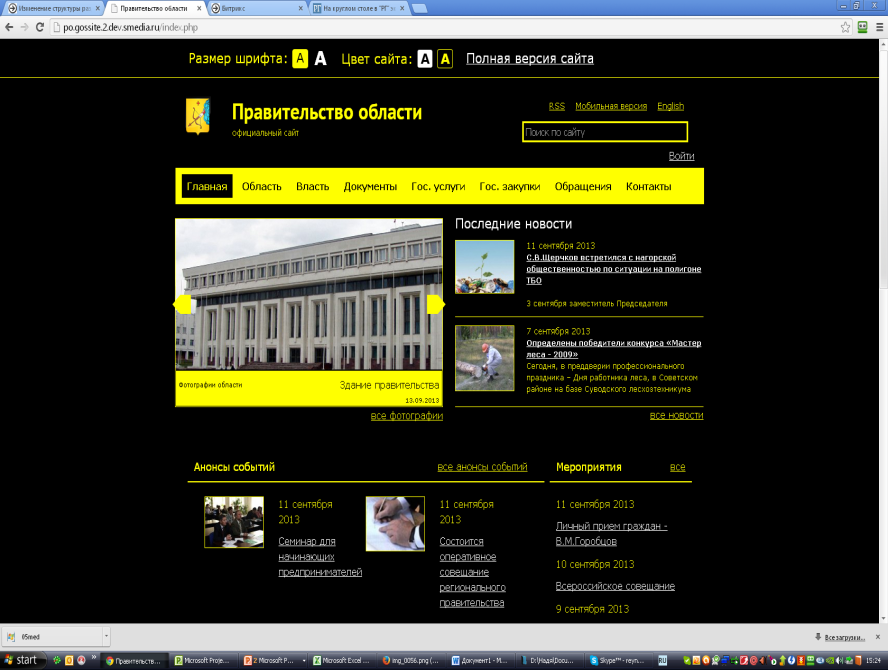 Соответствие стандартам WCAG2.0 и ГОСТ  Р 52872-2007 :
возможность  увеличения размера шрифта
выбор контрастной цветовой схемы
перемещение по странице с помощью клавиатуры 
и другие специальные решения

Новая контрастная версия (CSS, без перезагрузки страниц)


Подробное руководство по обеспечению доступности веб-контента
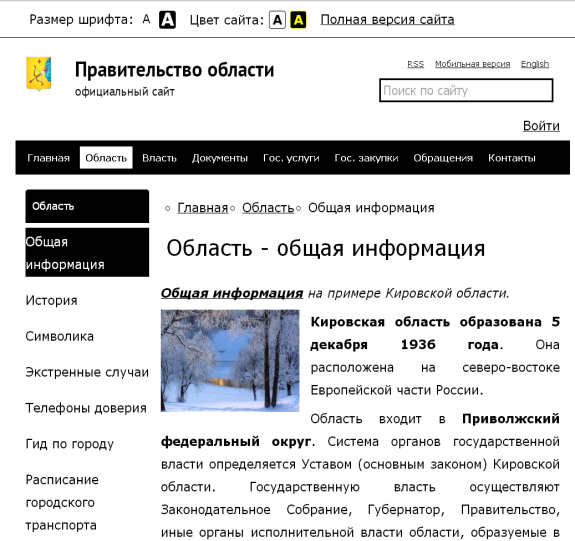 [Speaker Notes: WCAG 2.0 - Web Content Accessibility Guidelines
http://www.w3.org/Translations/WCAG20-ru/WCAG20-ru-20130220/
предлагает многочисленные рекомендации, направленные на обеспечение большей доступности веб-контента для более широкого круга пользователей с ограниченными возможностями здоровья.
Для удовлетворения потребностей различных групп пользователей в различных ситуациях Руководство определяет три уровня соответствия: А (низший), АА (средний) и ААА (наивысший).
2. Применение стандарта wcag2.0 позволило сделать веб-контент доступным для более широкого круга пользователей с ограниченными возможностями здоровья.
3. Руководство по обеспечению веб-контента
Расшифровка пунктов стандарта wcag2.0.
Оценка по трем уровням соответствия: А (низший), АА (средний) и ААА (наивысший).
Демонстрационный контент и ссылки на примеры.

С помощью руководства по обеспечению доступности контента вы сможете проверить свой проект на предмет соответствия стандарту wcag2.0 и вести необходимые корректировки в шаблоны и контент


Доработан раздел «Обращения граждан» 
Автоматизированный учет обращений.
Выбор темы обращения: «Дворы», «Дороги», «Незаконное строительство» и др.
Управление обращениями из личного кабинета: отслеживание статуса; создание/ удаление обращений.
2. Добавлен раздел «Телефоны экстренных служб и телефоны доверия»: все необходимые телефоны, по которым гражданин сможет обратится в трудных ситуациях
Шаблоны оптимизированы под планшеты

Оптимизирован код верстки, исправлены ошибки в работе информеров.]
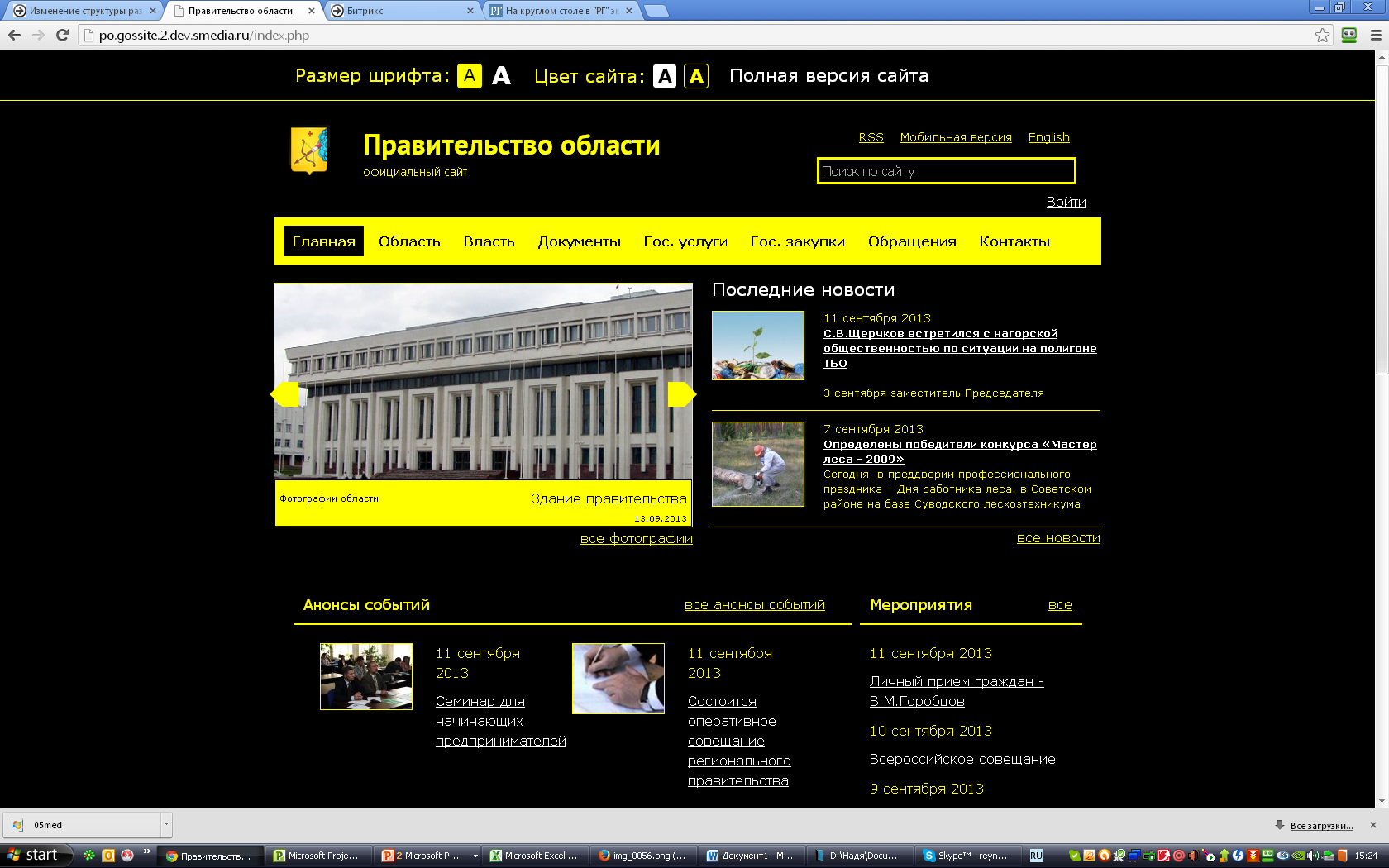 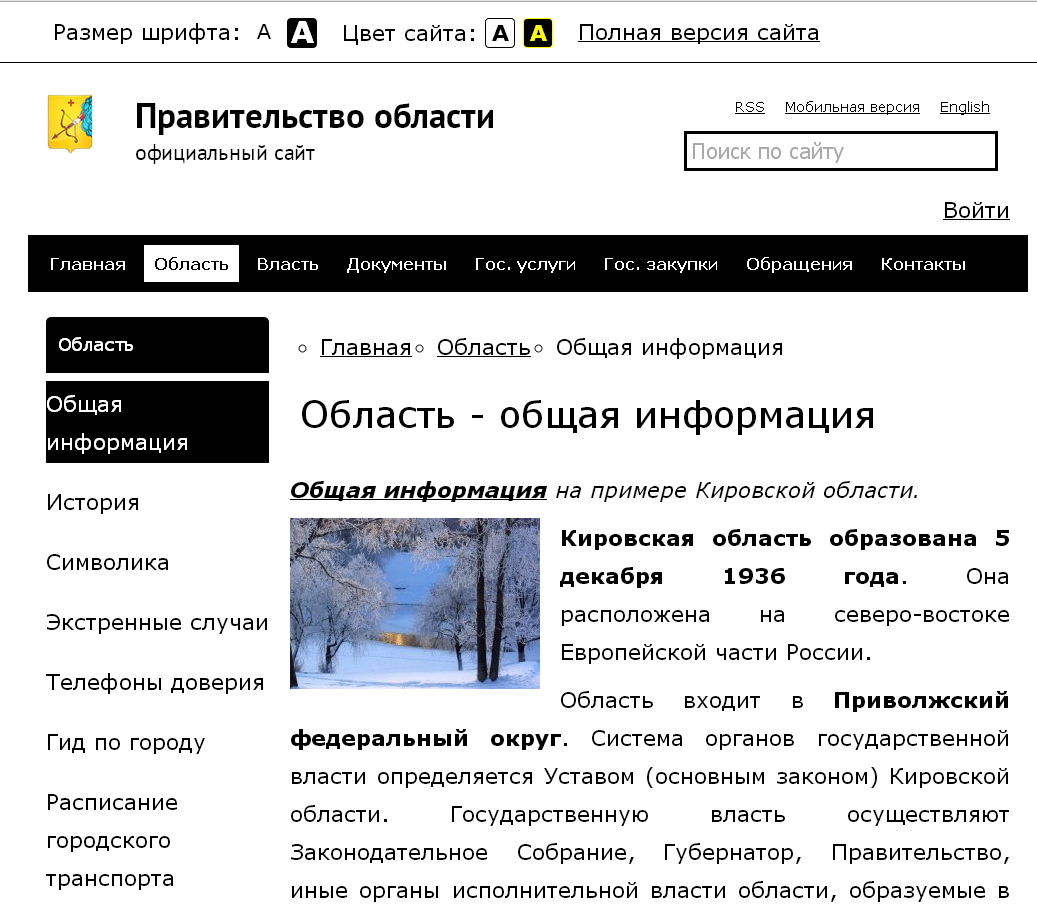 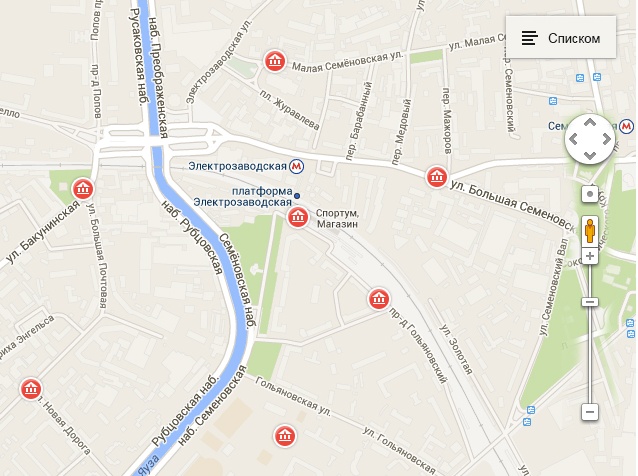 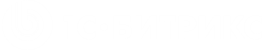 Модуль «1С-Битрикс: Интерактивная карта объектов»
26
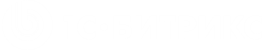 Интерактивная карта  объектов

Универсальное решение для визуализации картографических данных
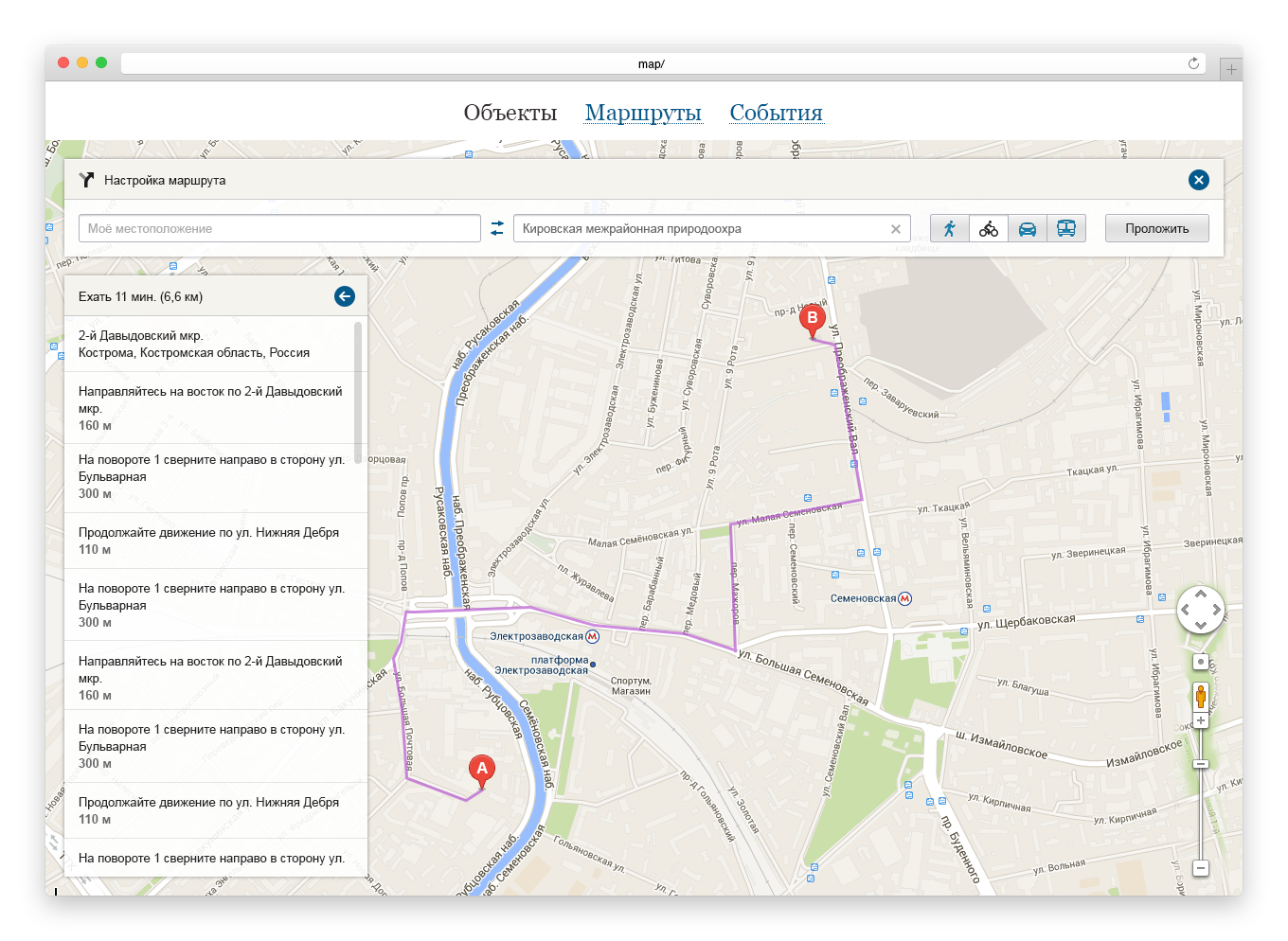 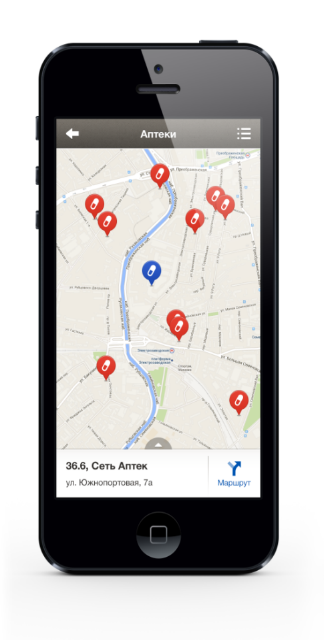 Карта объектов, событий и маршрутов
Неограниченная вложенность категорий
Загрузка данных из модуля или извне
Прокладка маршрутов
Шаблон для мобильных устройств
Гибкие настройки и API для разработчиков
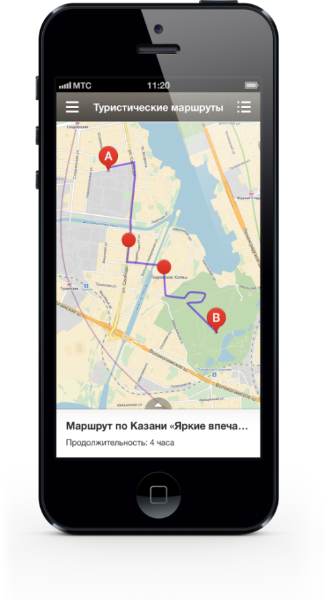 Цена: 14 900р.
http://marketplace.1c-bitrix.ru/solutions/bitrix.map/
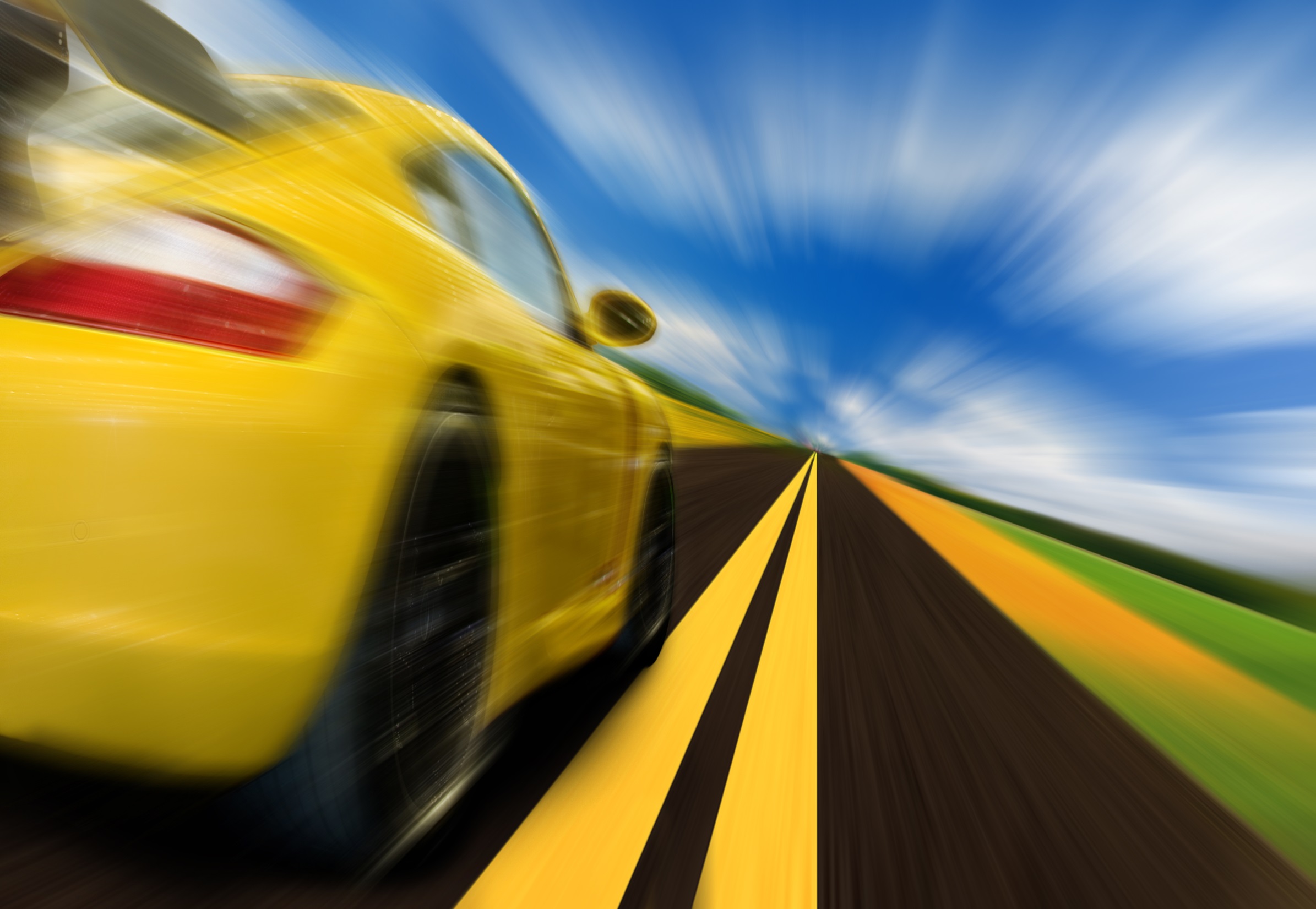 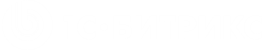 Производительность и безопасность
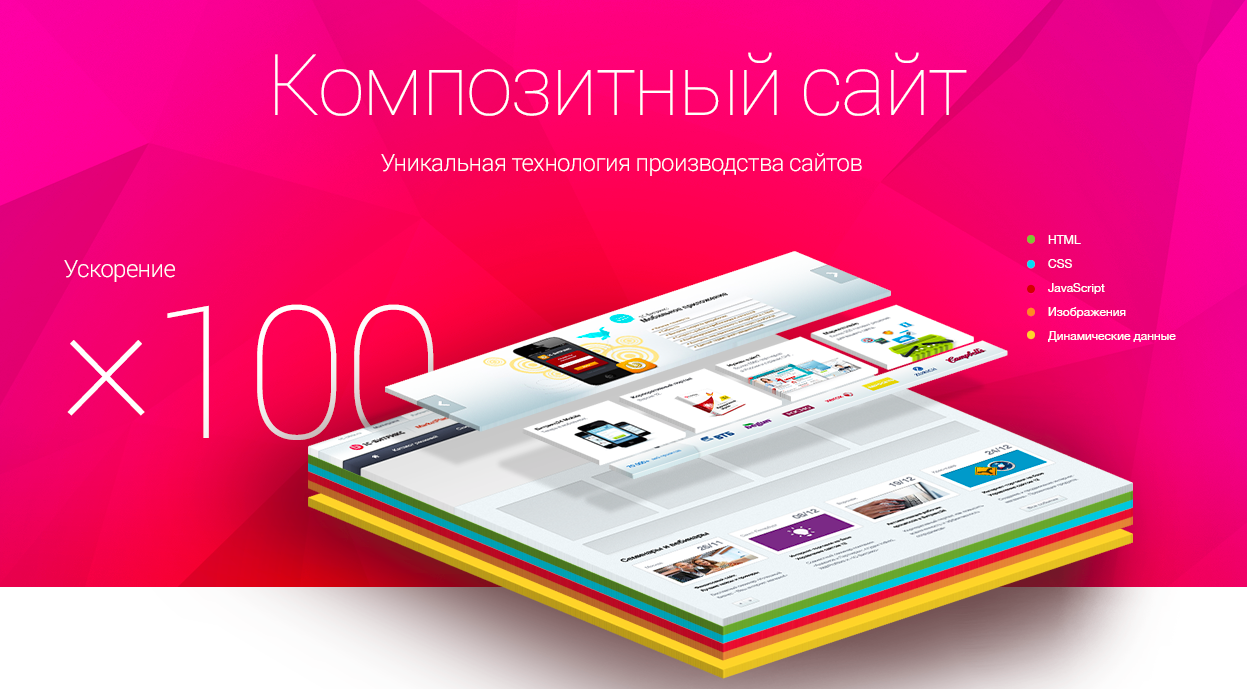 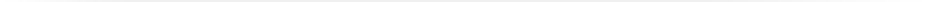 [Speaker Notes: Мы стремились сделать проще и удобнее три основных сценария записи, на которые можно попасть с первых шагов: 
 Запись к конкретному врачу 
 Запись к специалисту
 Запись на конкретную услугу]
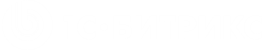 Преимущества композитного сайта
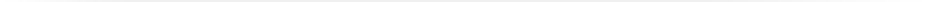 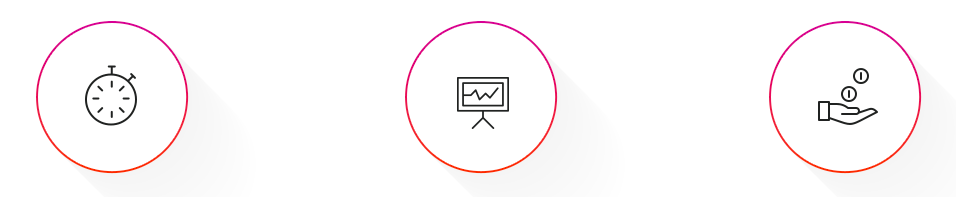 Отклик сайта в 100 раз быстрее
Лучшее ранжирование сайтов  в Яндекс и Google
Повышение конверсии сайта
http://www.1c-bitrix.ru/products/cms/new/#tab-composite-link
[Speaker Notes: Мы стремились сделать проще и удобнее три основных сценария записи, на которые можно попасть с первых шагов: 
 Запись к конкретному врачу 
 Запись к специалисту
 Запись на конкретную услугу]
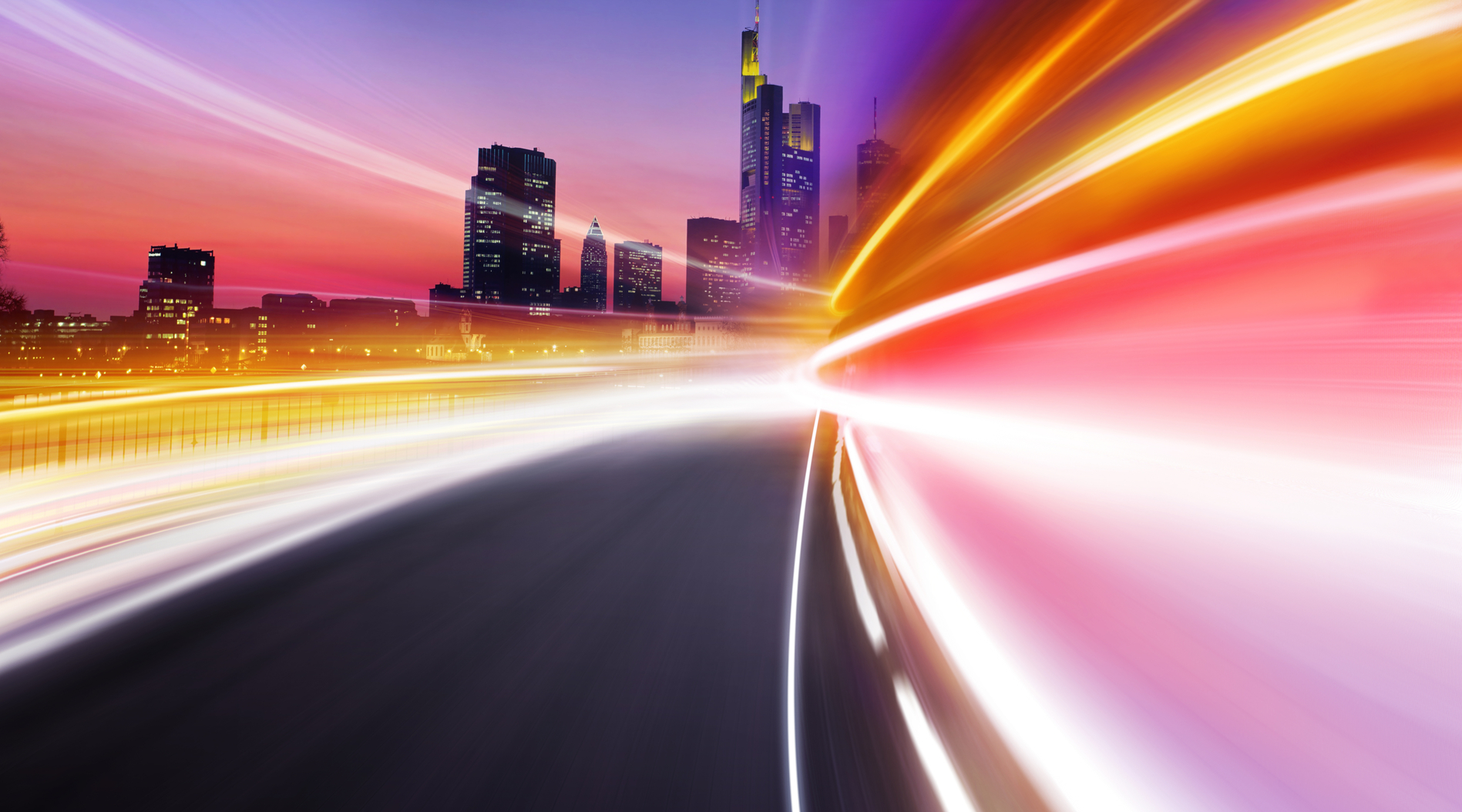 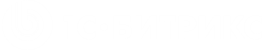 Скорость сайта
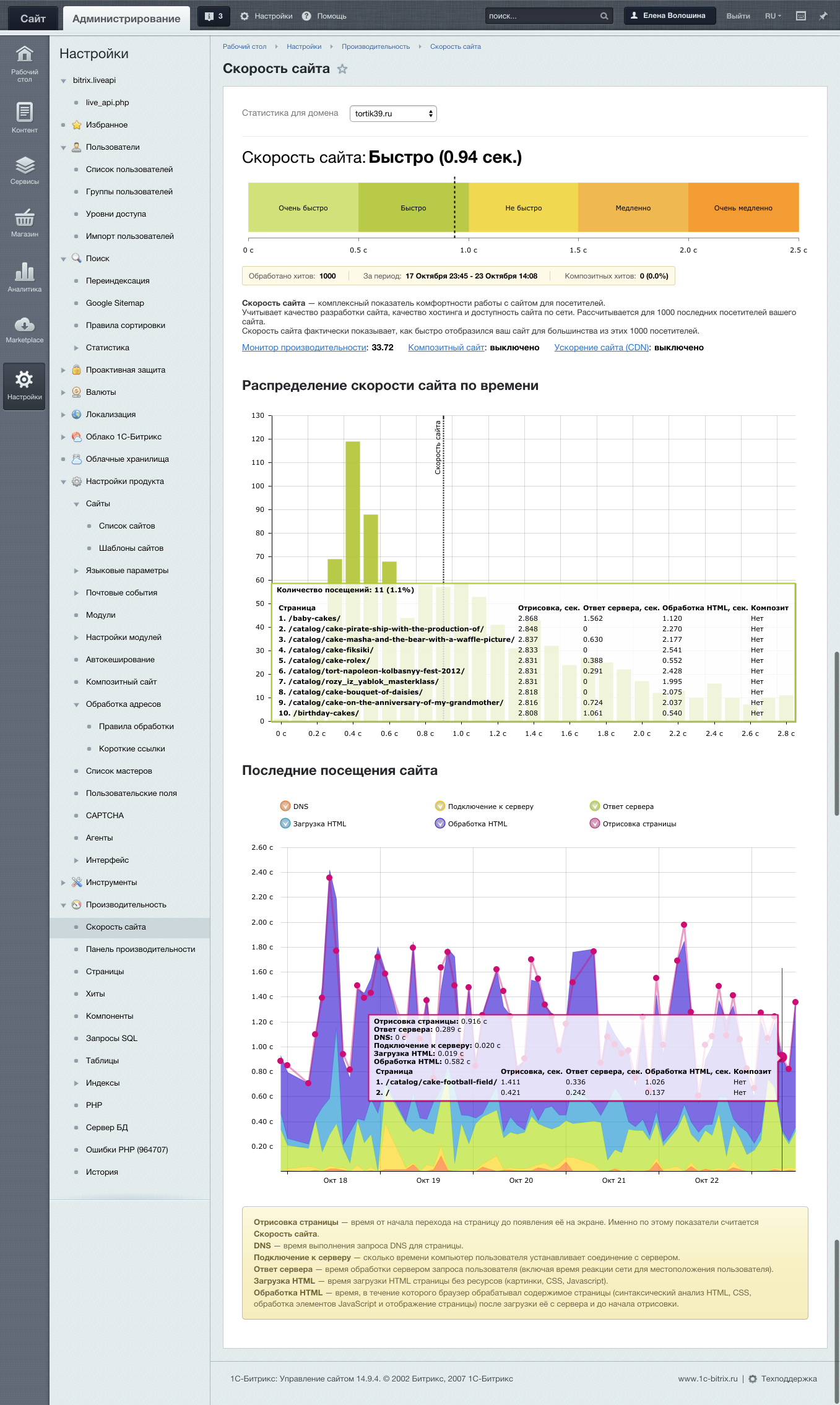 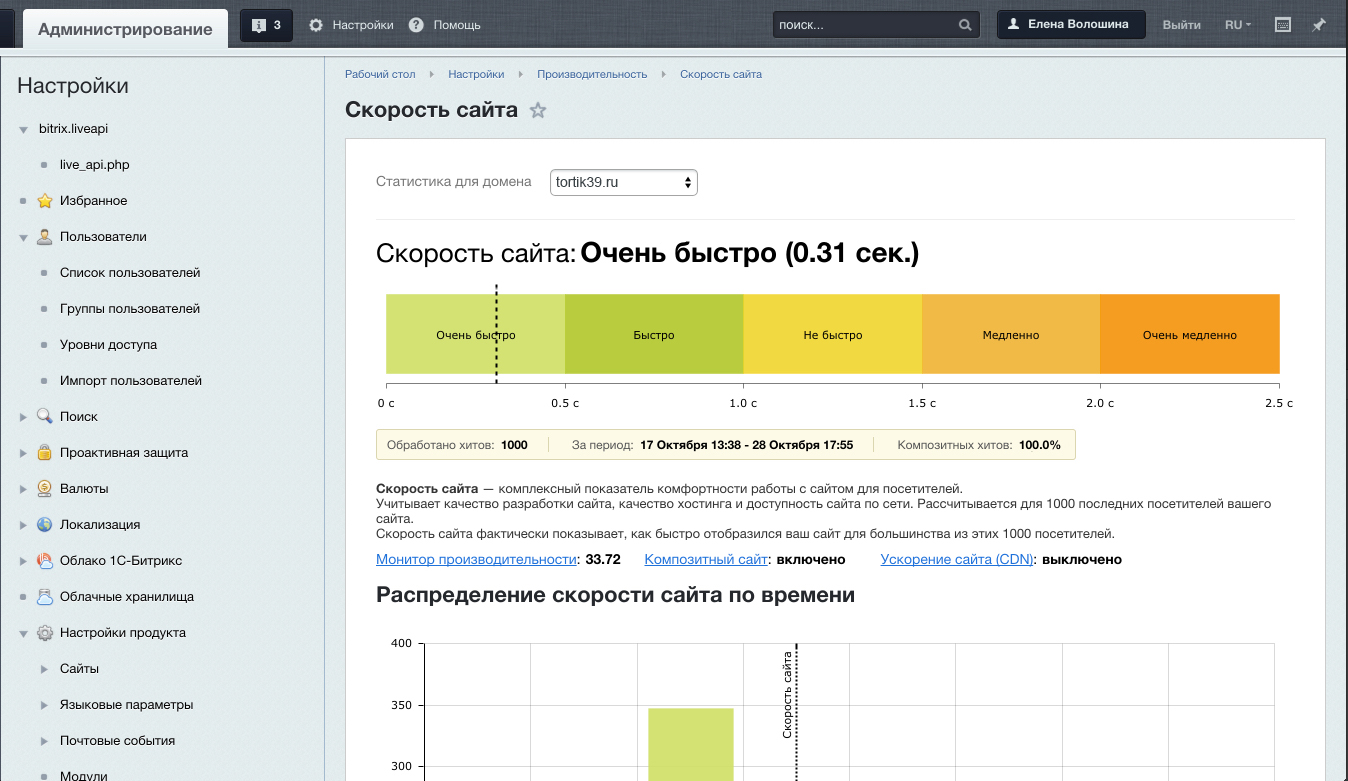 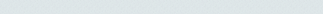 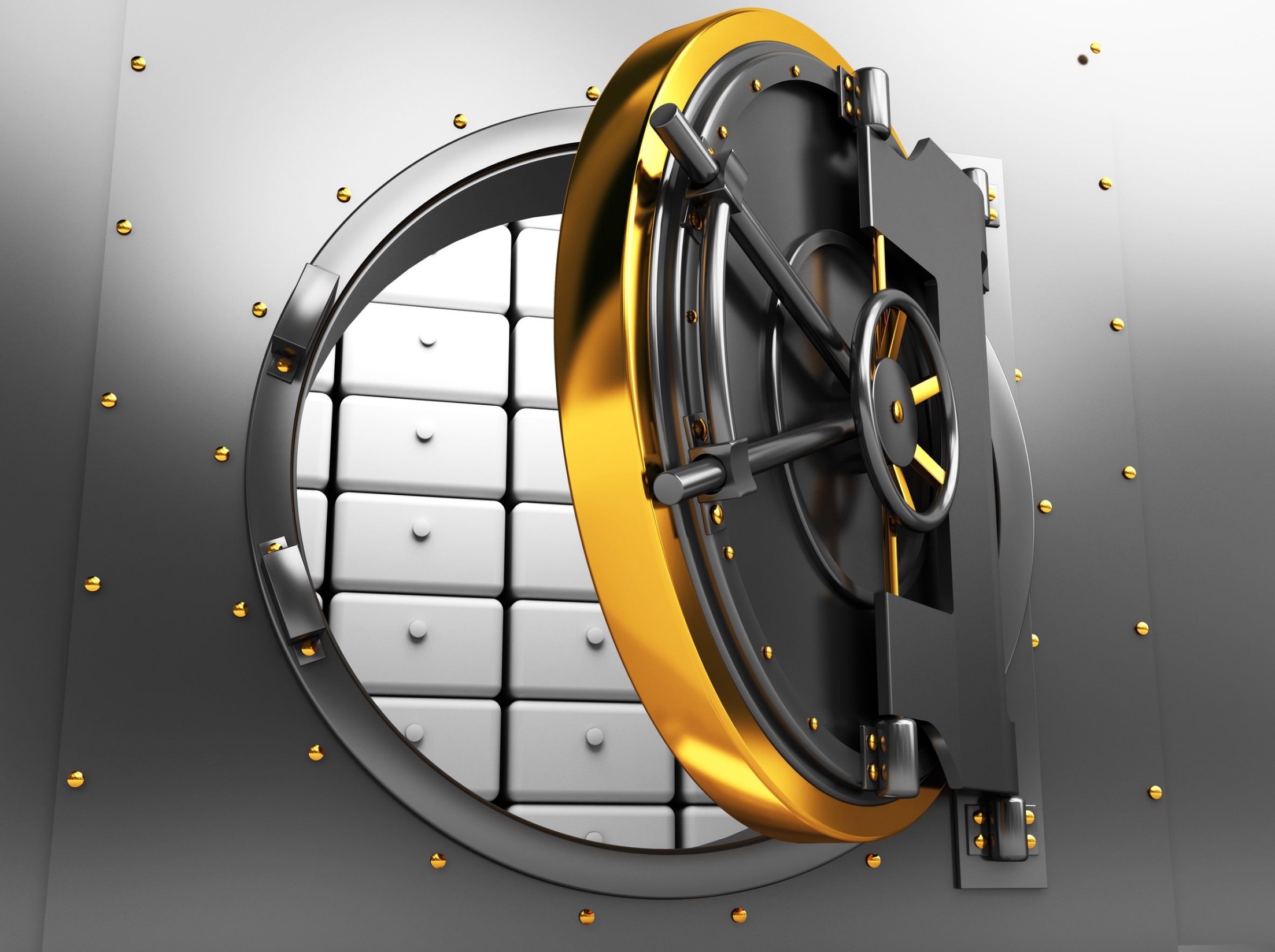 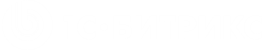 Безопасность сайта. Проактивная защита
Проактивный фильтр защиты от атак  (Web Application FireWall)
Аутентификация и система составных паролей (OTP)
Технология защиты сессии пользователя
Активная реакция на вторжение
Контроль целостности системы
Защита от фишинга
Шифрование данных
Групповые политики безопасности 
Защита при регистрации и авторизации
Журнал событий
Веб-антивирус 
Сертификат ФСТЭК
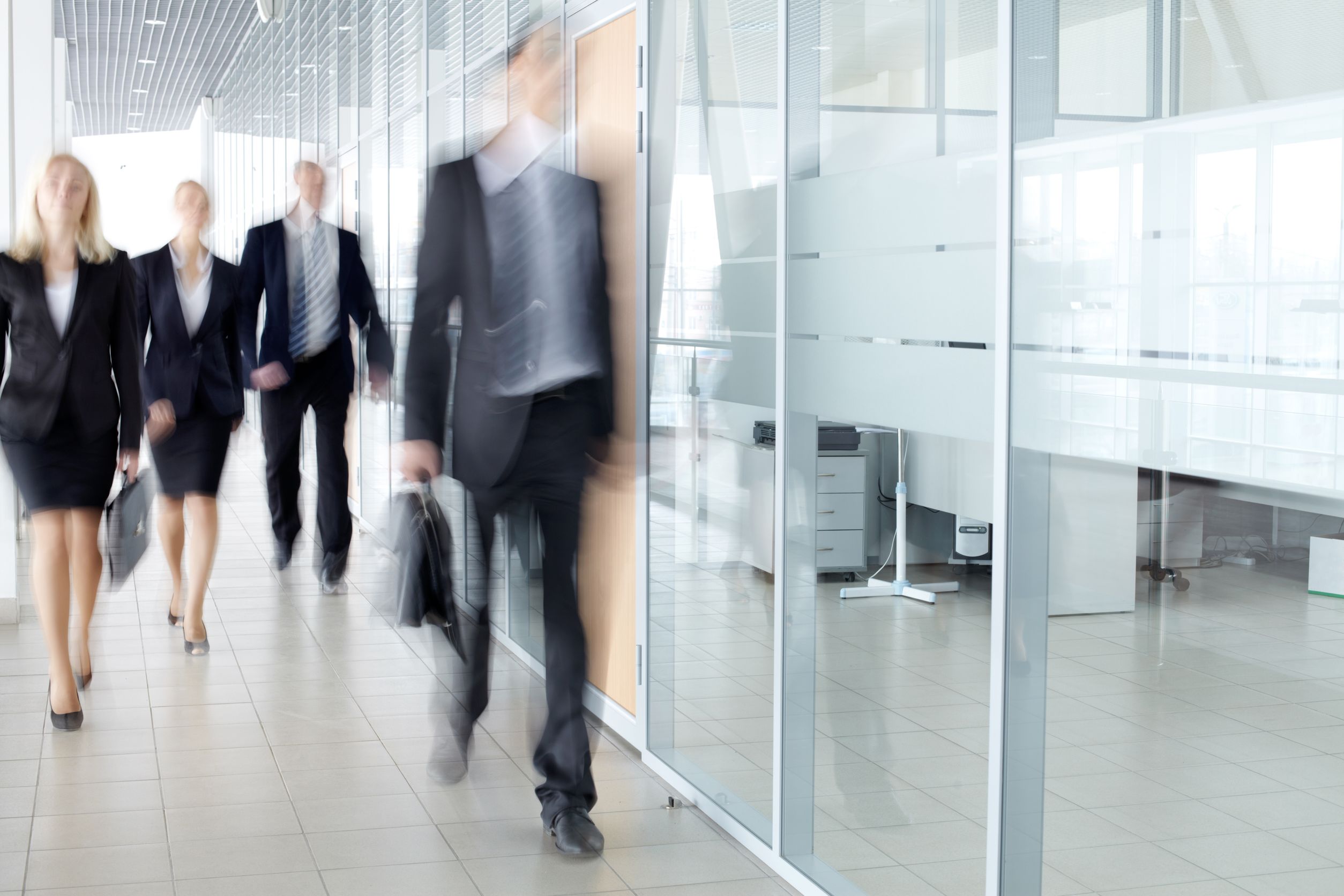 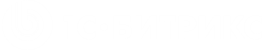 Внутренний портал государственной организации
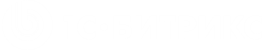 Интеграция портала и сайта
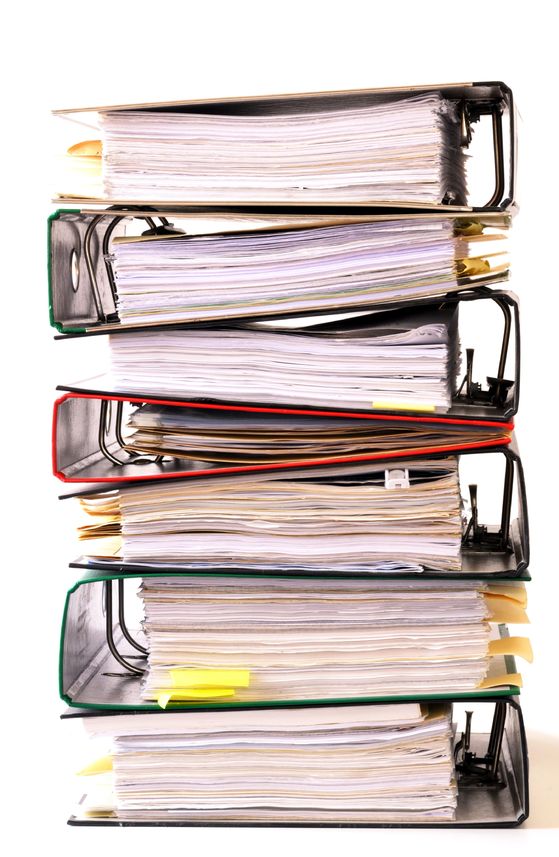 Готовая структура и демо-контент
Готовые бизнес-процессы в поставке продукта
Обработка обращений и запросов граждан
Публикация материалов и документов из портала на сайт: «Новости», «Анонсы событий», нормативно-правовые акты и т.п.
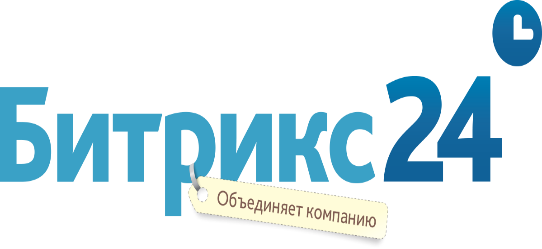 http://www.1c-bitrix.ru/solutions/gov/intranet.php
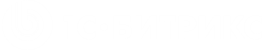 Управление документами
Единая база документов
Мгновенный поиск документов
Совместная работа над документами
Единое хранилище документов – Битрикс24.Диск
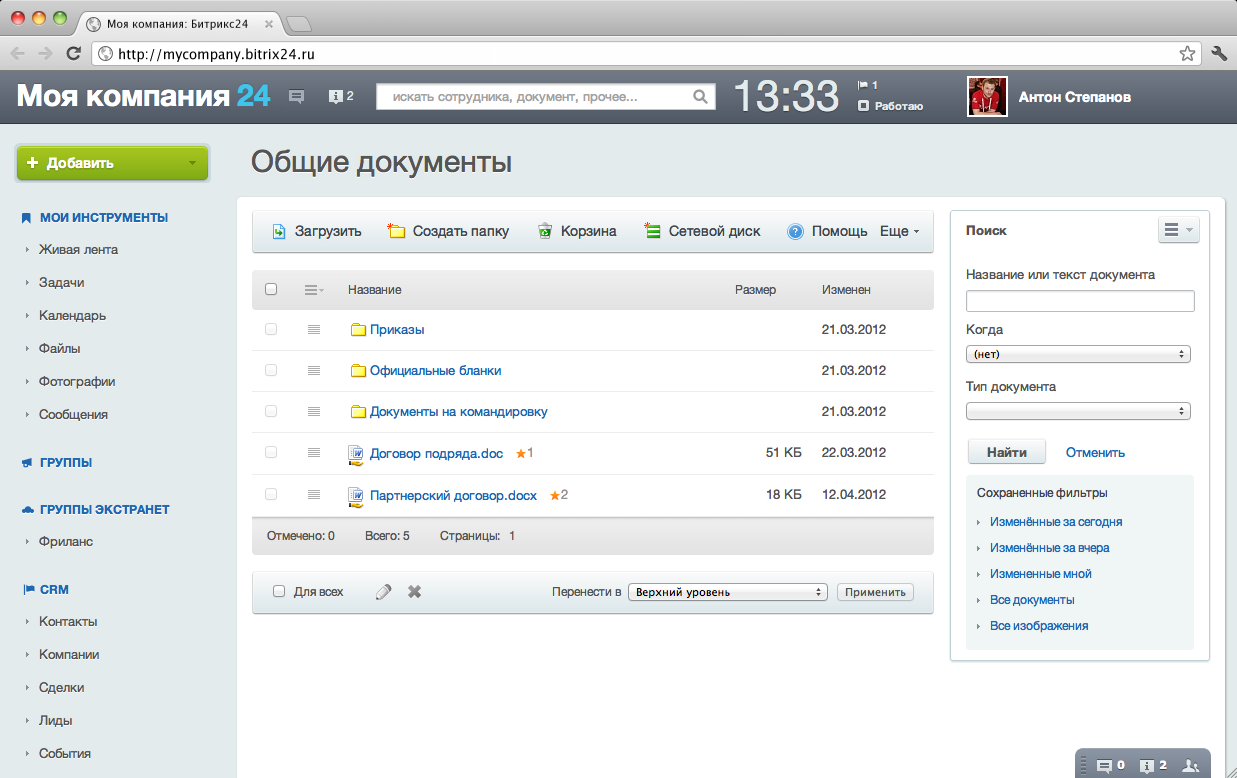 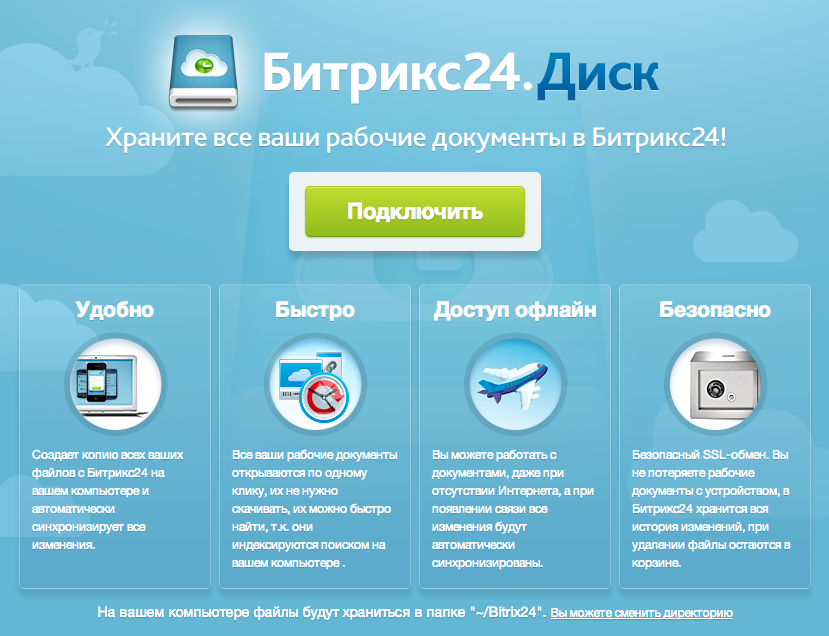 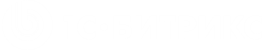 Календари
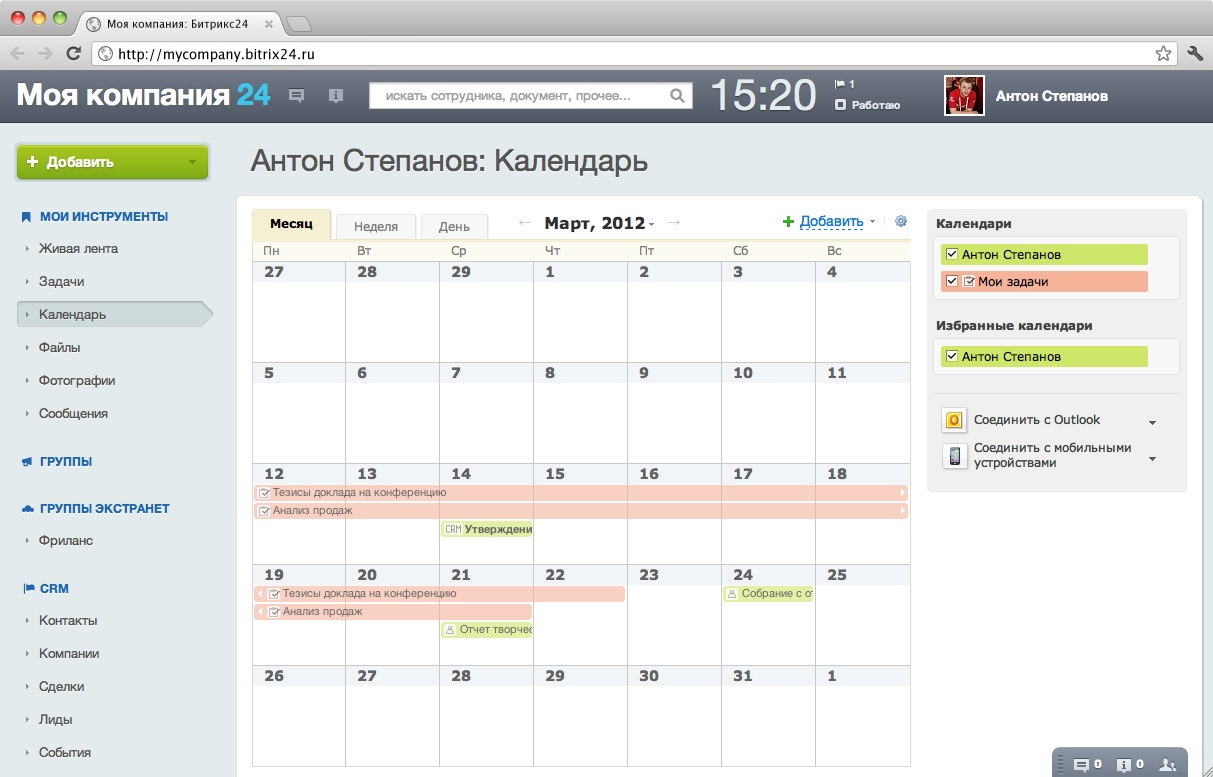 Планирование рабочего времени
Напоминания о предстоящих событиях 
Доступность с мобильных устррйств
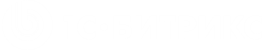 Внутренние коммуникации
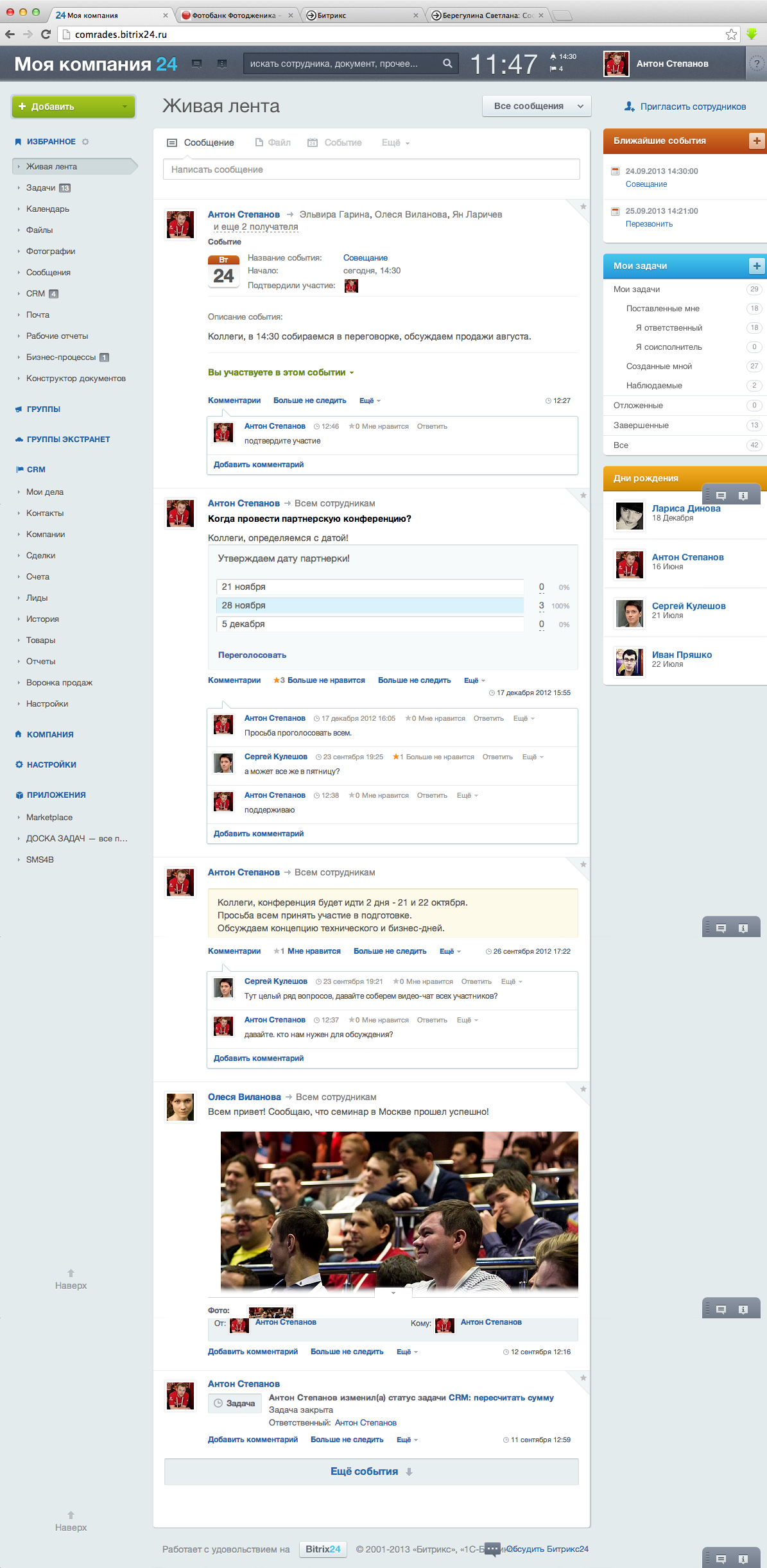 «Живая лента»

 Сообщения, звонки и видеозвонки с помощью встроенного мессенджера

Обмен файлами в «Живой ленте» и мессенджере
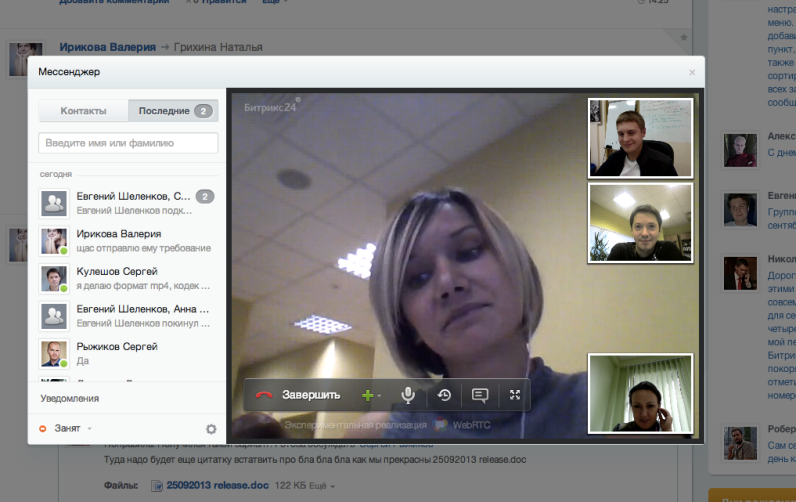 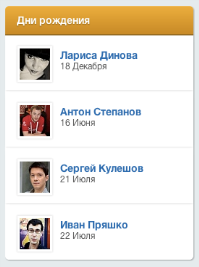 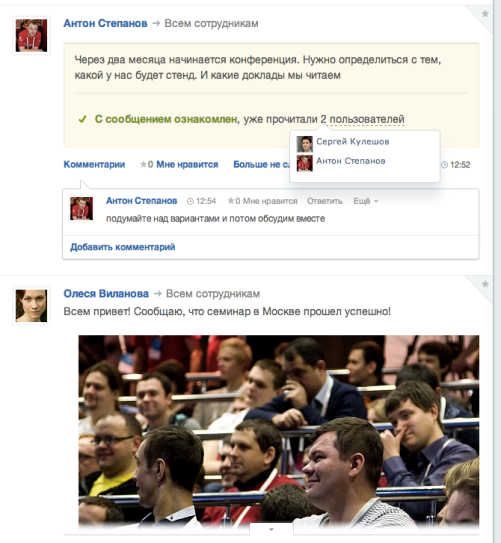 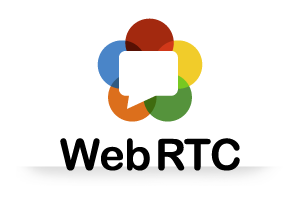 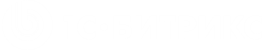 Управление задачами
Совместная работа над задачами
Сроки, статусы, ответственные по задачам 
Отчеты руководителю
Интеграция задач с календарями
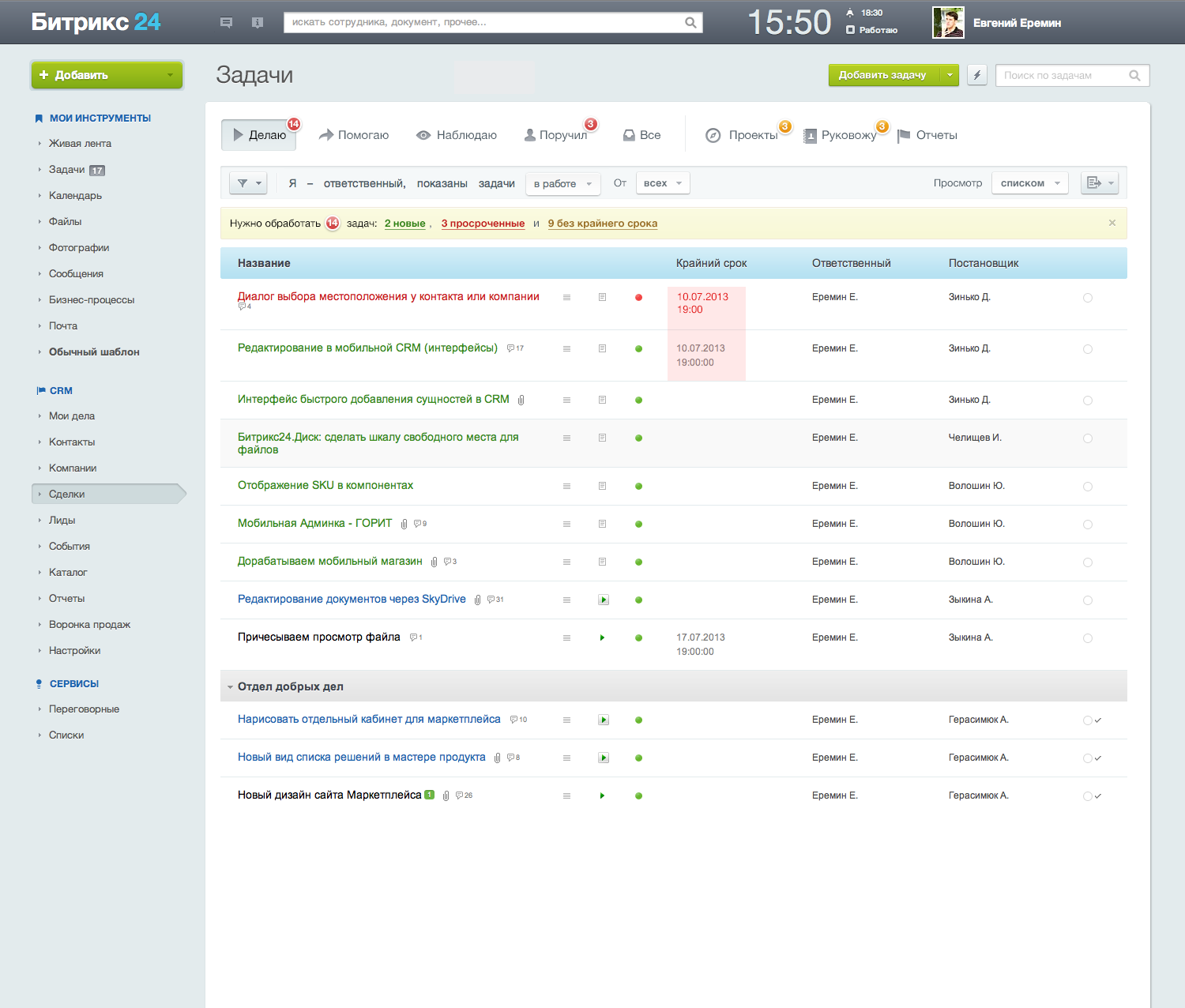 Мобильный портал
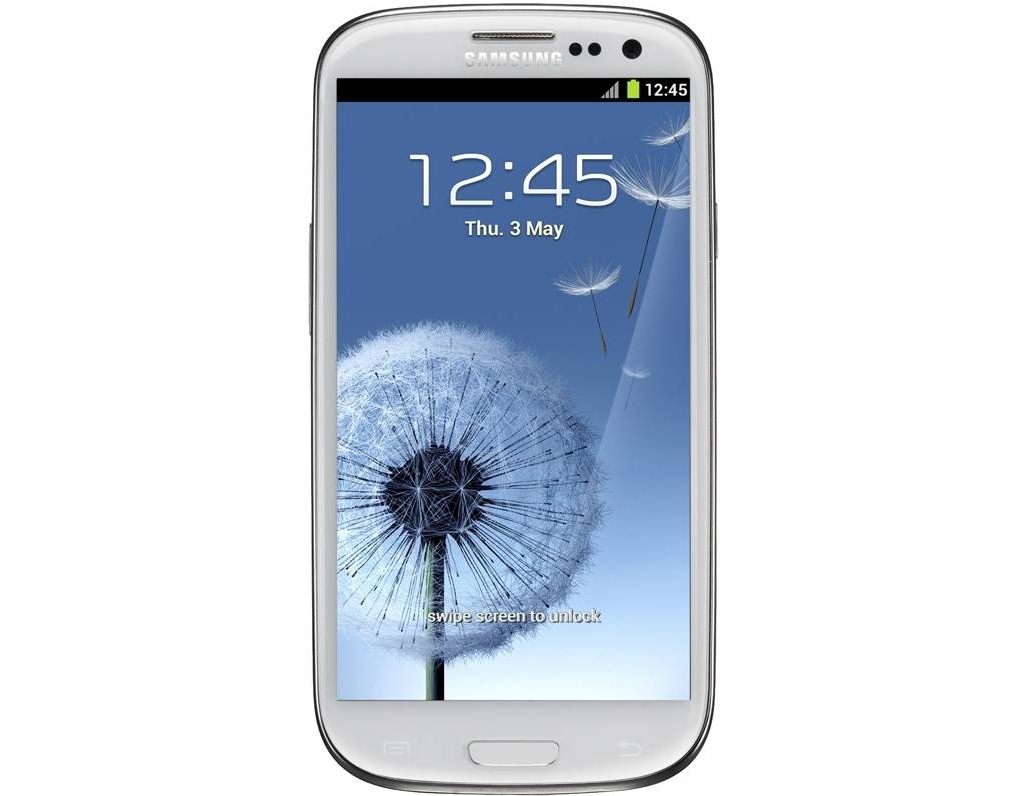 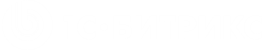 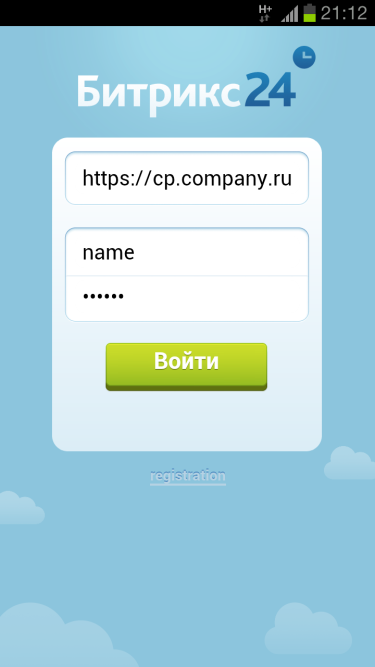 Живая лента
Управление задачами
Работа с файлами
Мгновенные сообщения
Контакты сотрудников
Рабочие группы
Push-уведомления  
Работа в офлайне
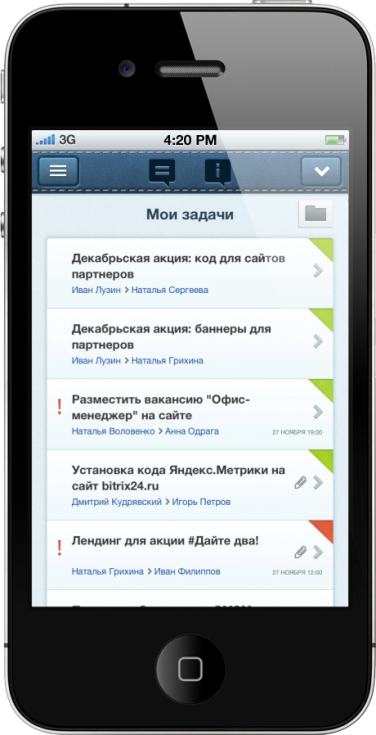 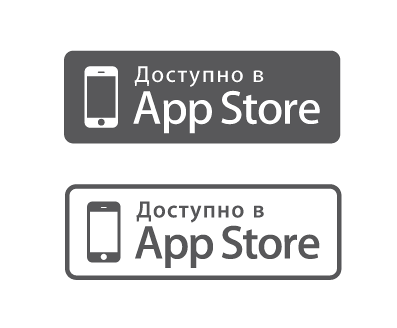 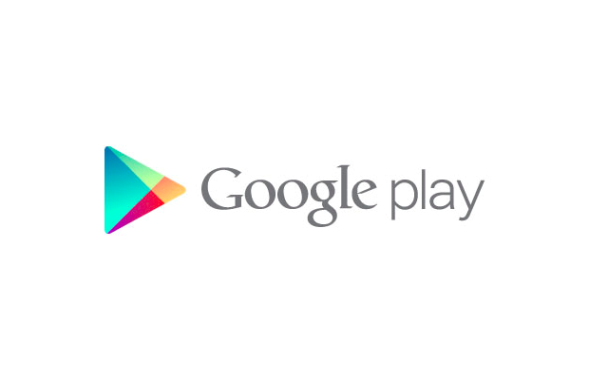 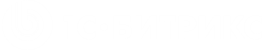 Преимущества решений «1С-Битрикс»
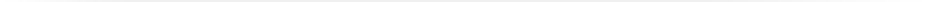 Комплексные готовые решения
Соответствие Законодательству РФ
Высокая безопасность
Быстрый срок внедрения
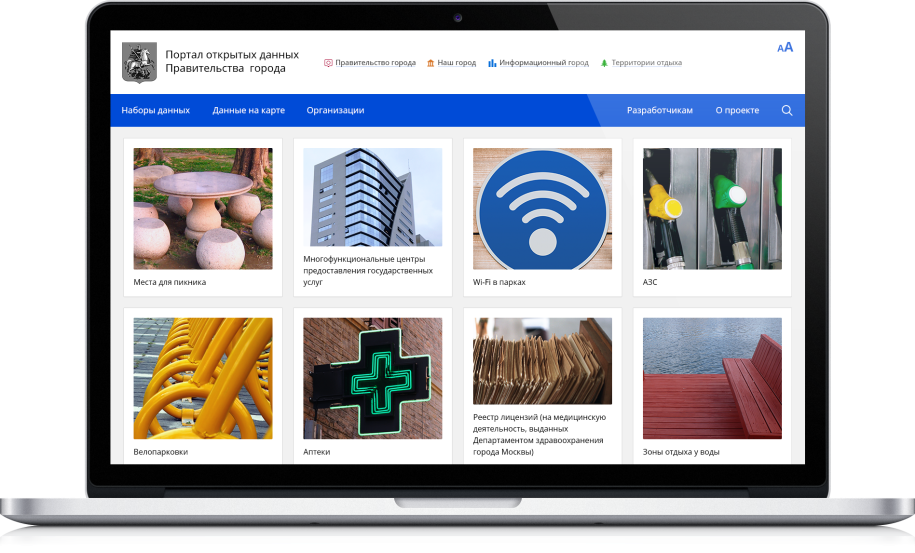 http://www.1c-bitrix.ru/solutions/gov/
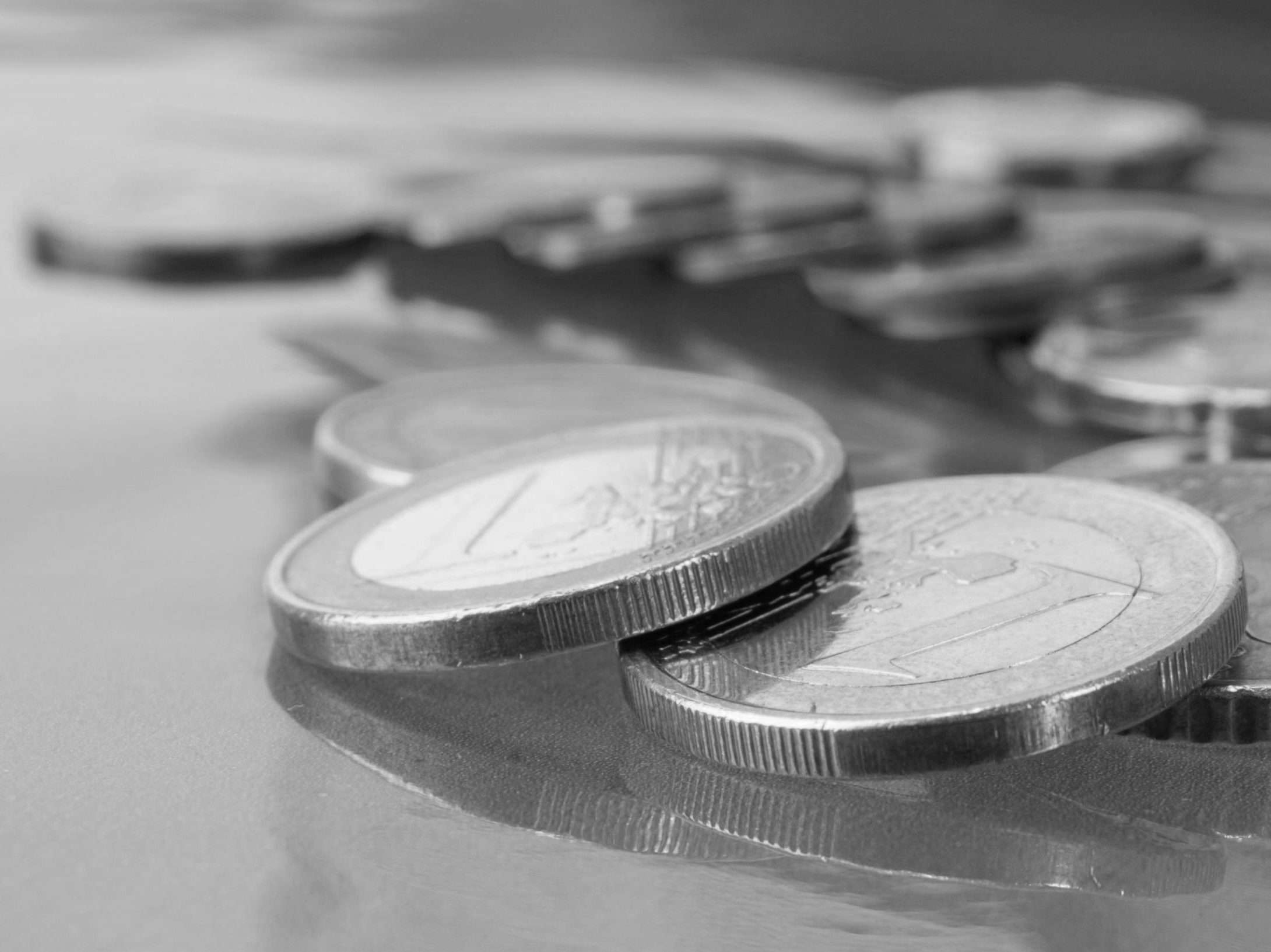 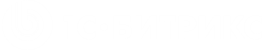 Стоимость 01.03.2015г.
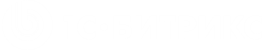 Веб-приложения для сайта
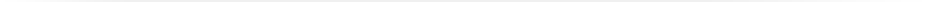 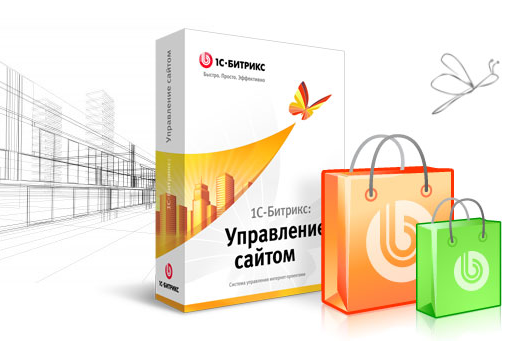 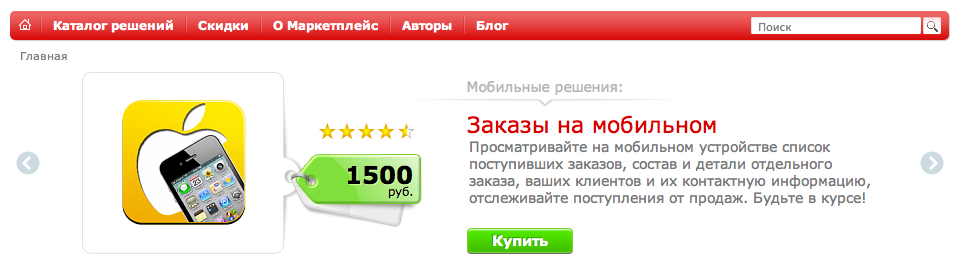 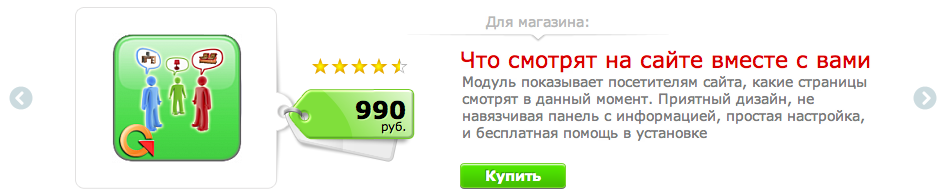 marketplace.1c-bitrix.ru
В каталоге «1C-Битрикс: Маркетплейс» - более 900 веб-приложений для сайтов на платформе  «1C-Битрикс». Веб-приложения разработаны партнерами компании «1С-Битрикс».
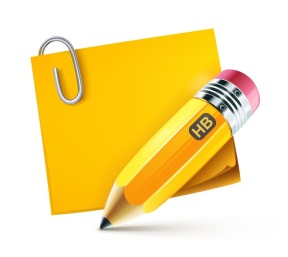 Новые возможности и сервисы для администраторов и посетителей Вашего сайта
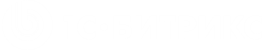 Спасибо за внимание!
Вопросы?
Надежда Шикина
ns@1c-bitrix.ru
44